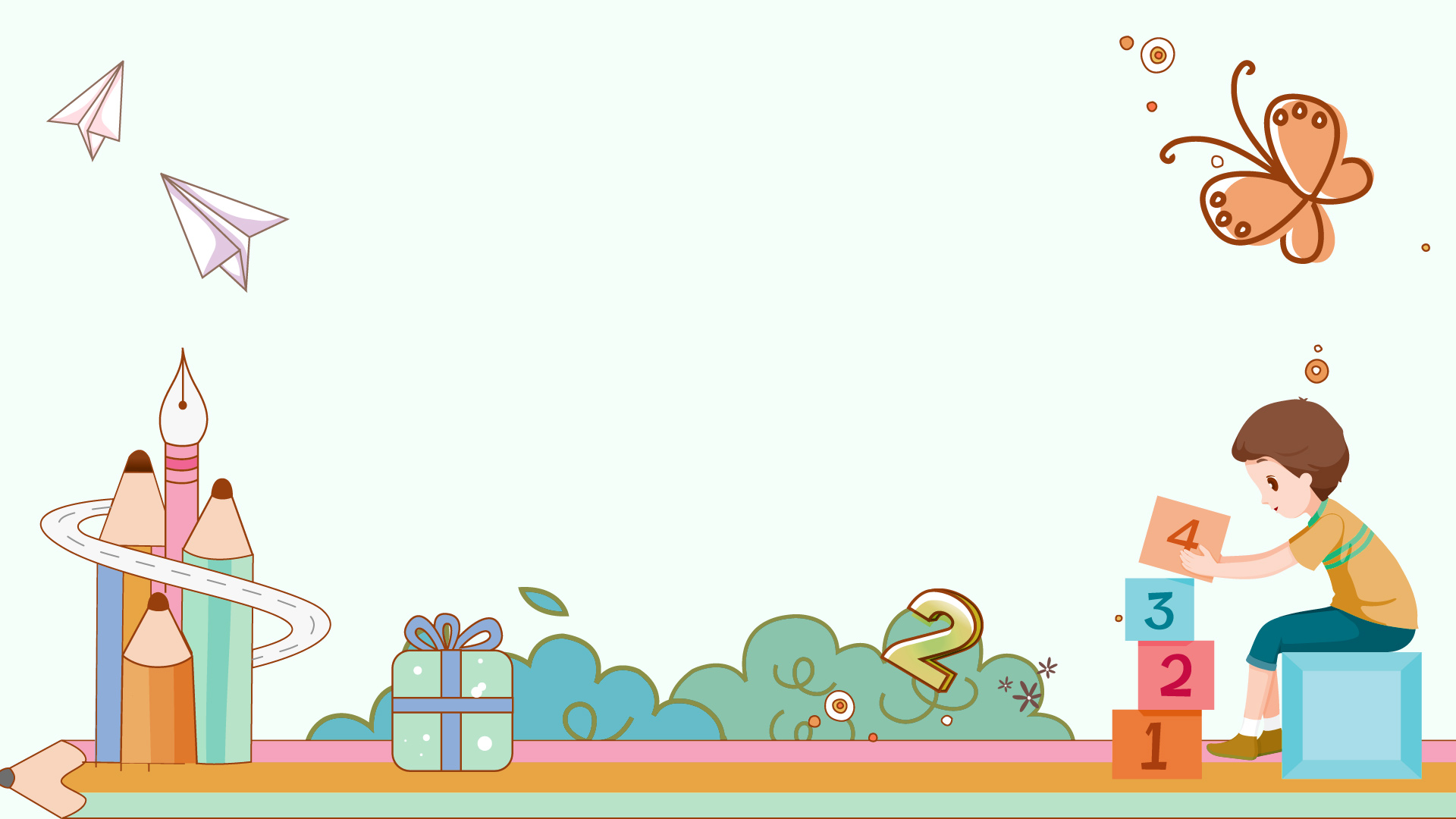 ỦY BAN NHÂN DÂN QUẬN LONG BIÊN
TRưỜNG MẦM NON ĐỨC GIANG
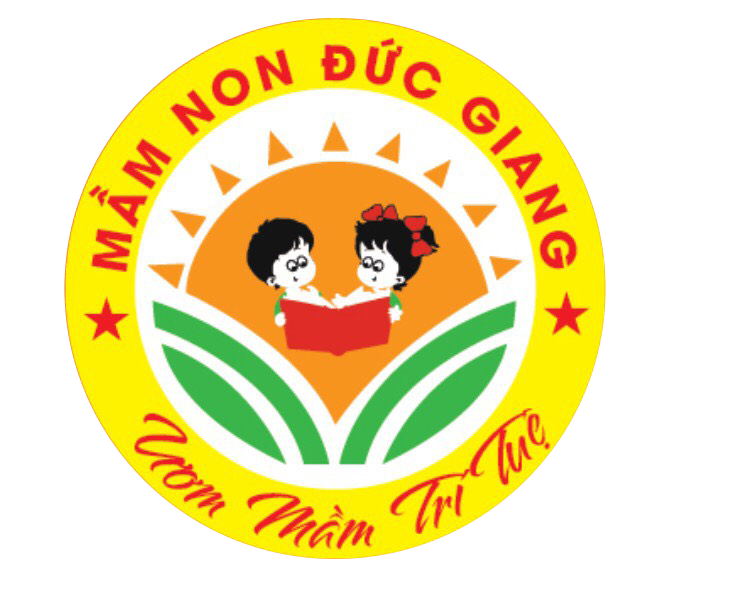 BÀI GIẢNG 
PHÁT TRIỂN NHẬN THỨC
Đề tài: Dạy trẻ nhận biết chữ số 7, số lượng, số thứ tự trong phạm vi 7
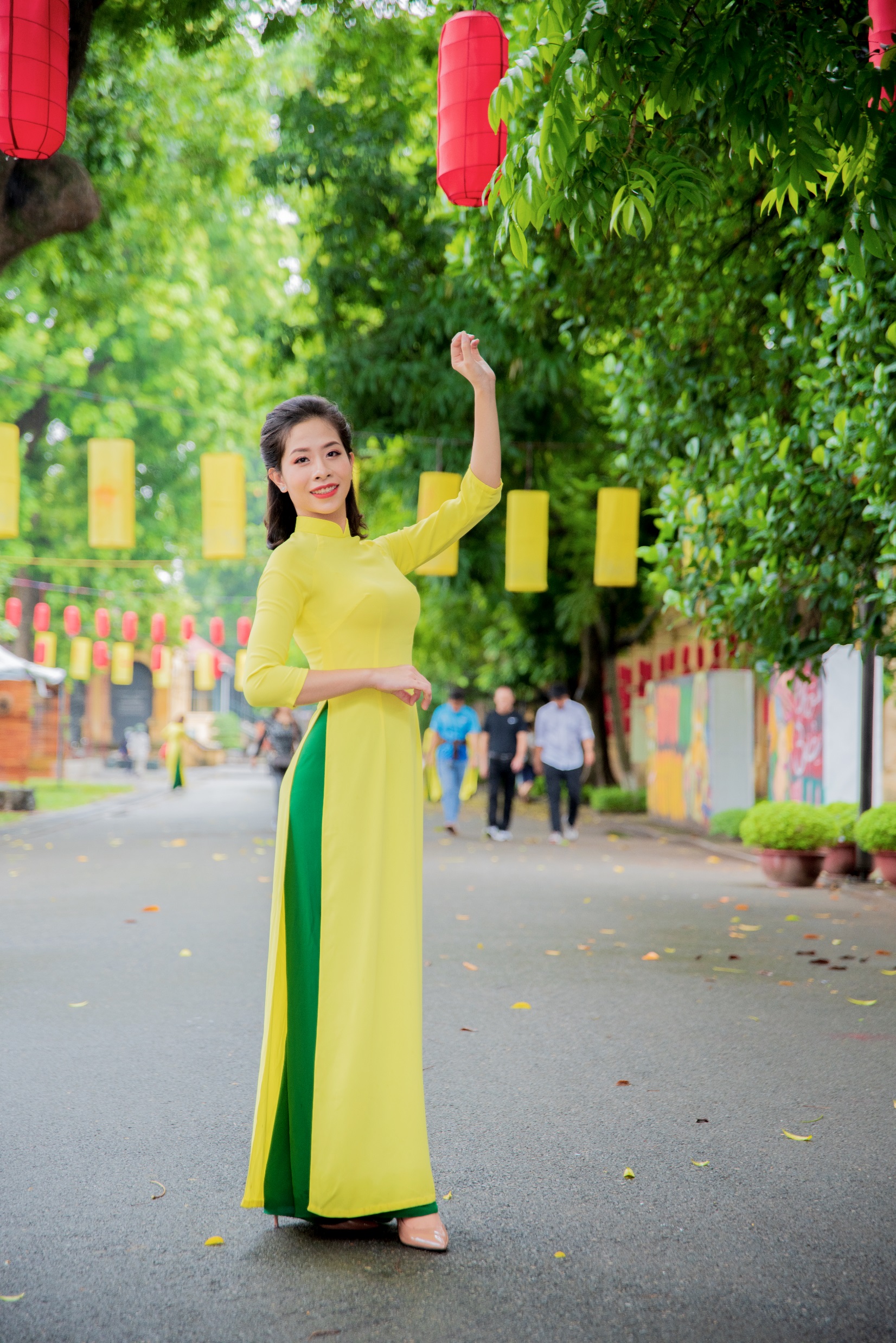 Lứa tuổi: 5-6 tuổi
Giáo viên: Nguyễn Thị Bích Ngọc
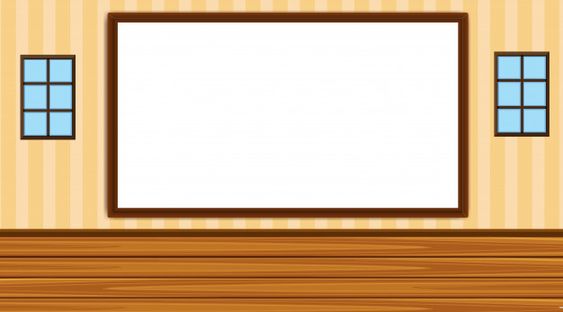 Phần 1:
Ôn đếm đến 7,
 nhận biết chữ số trong phạm vi 6
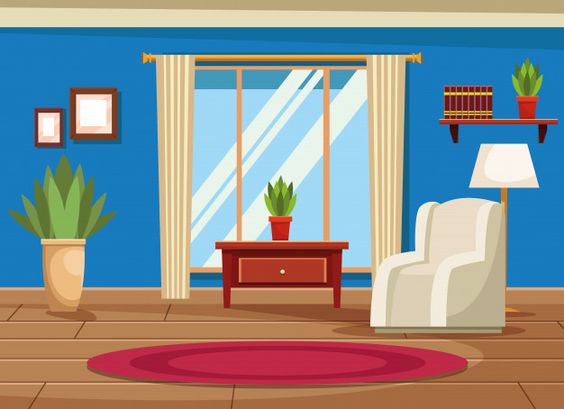 Hộp quà bí ẩn
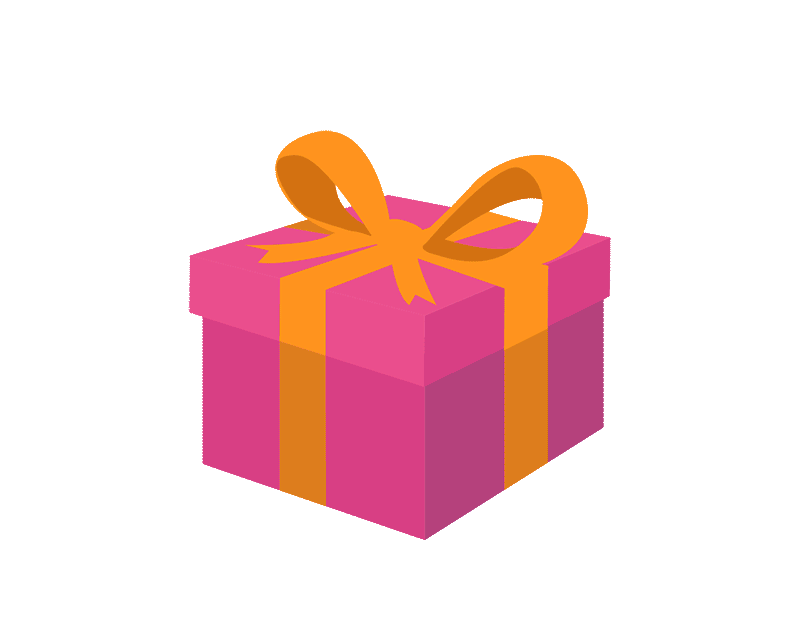 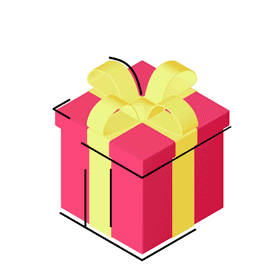 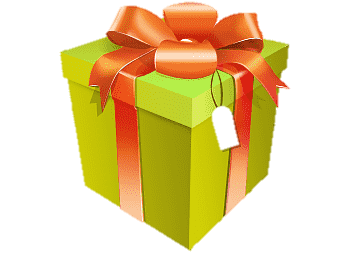 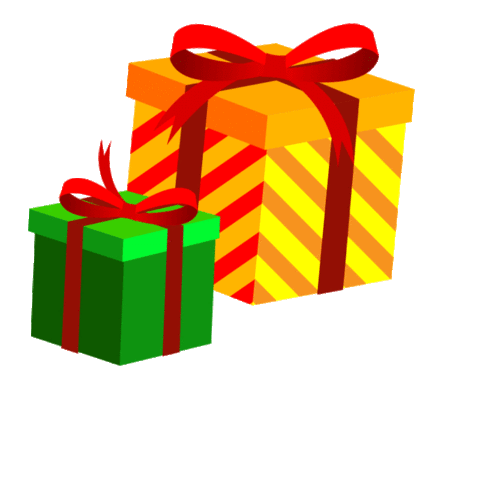 Hết Giờ
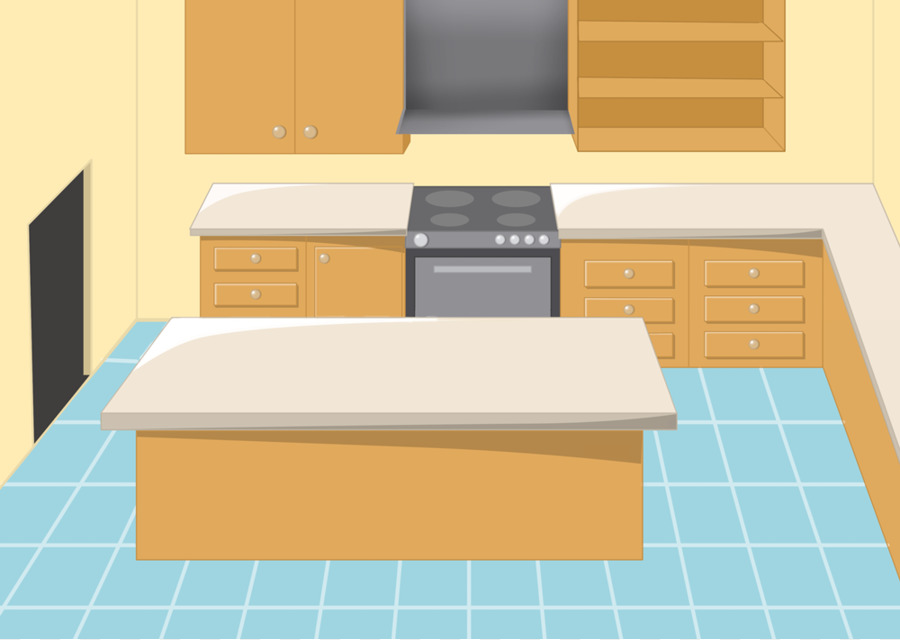 START
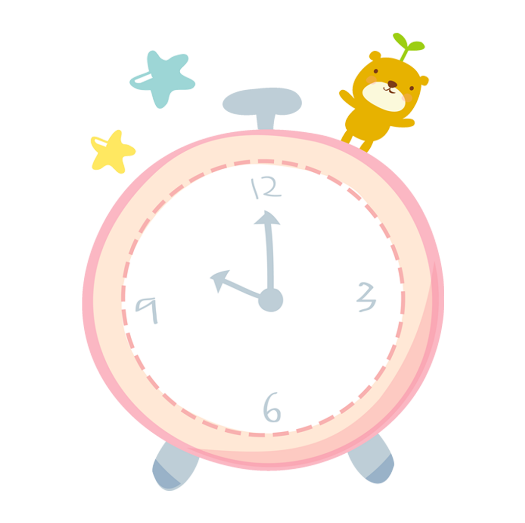 12
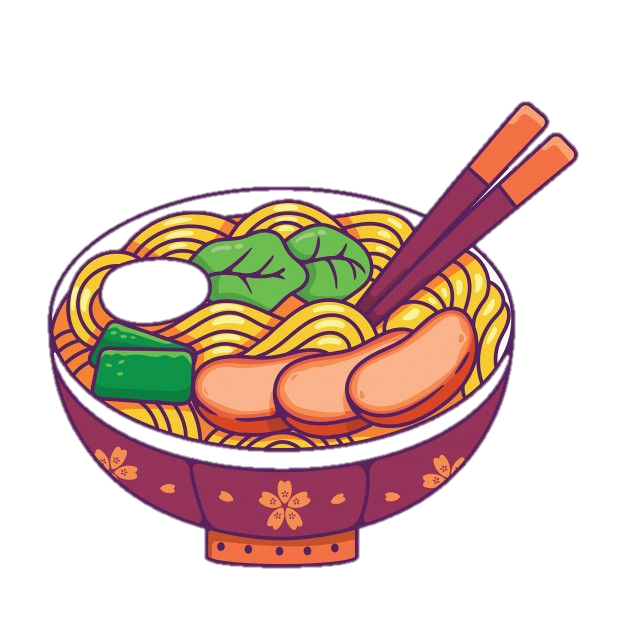 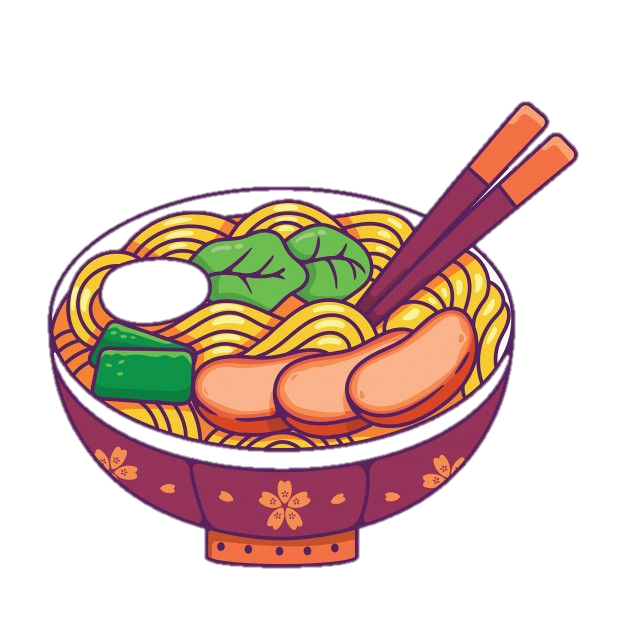 3
9
6
7
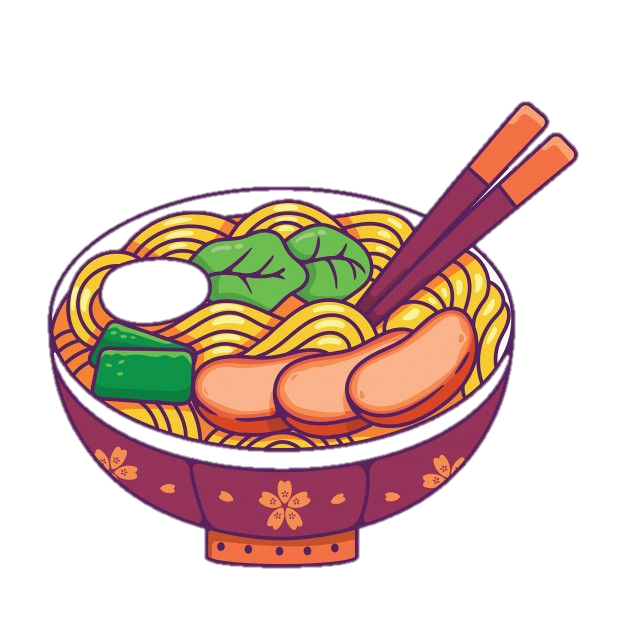 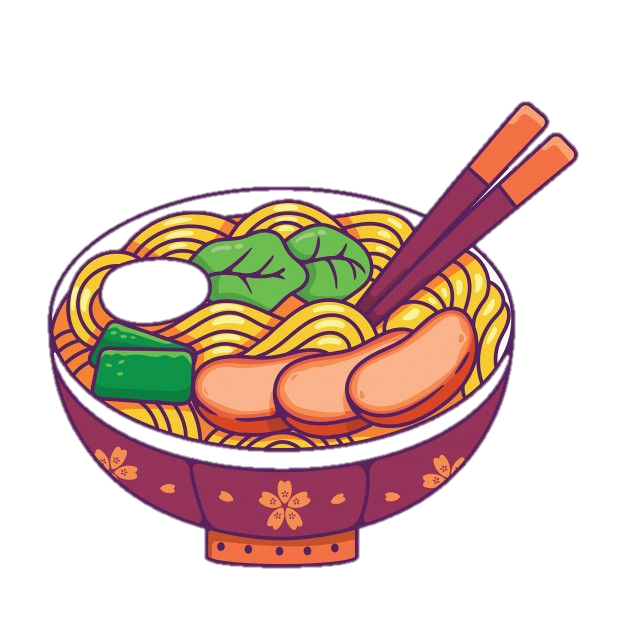 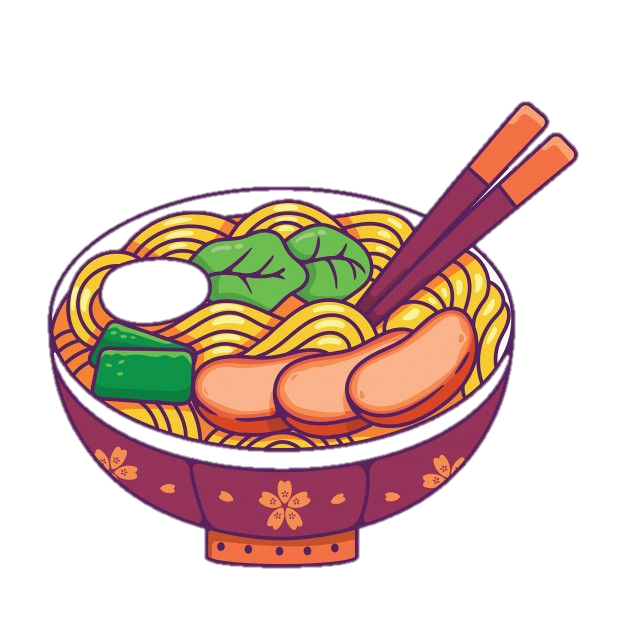 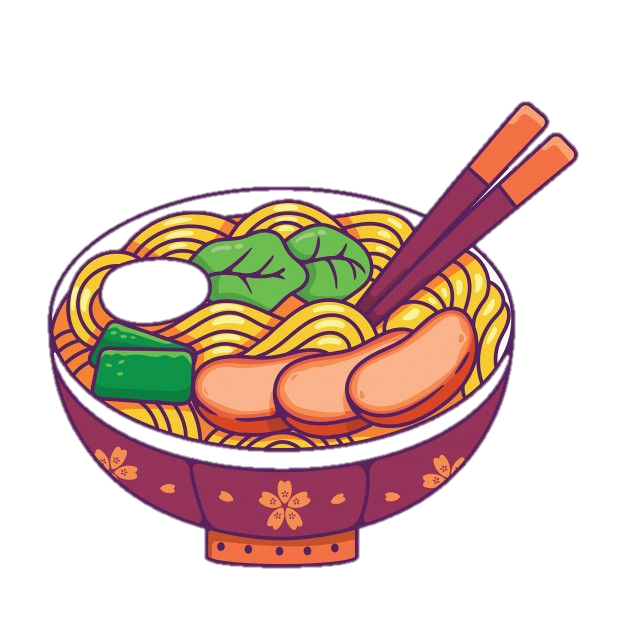 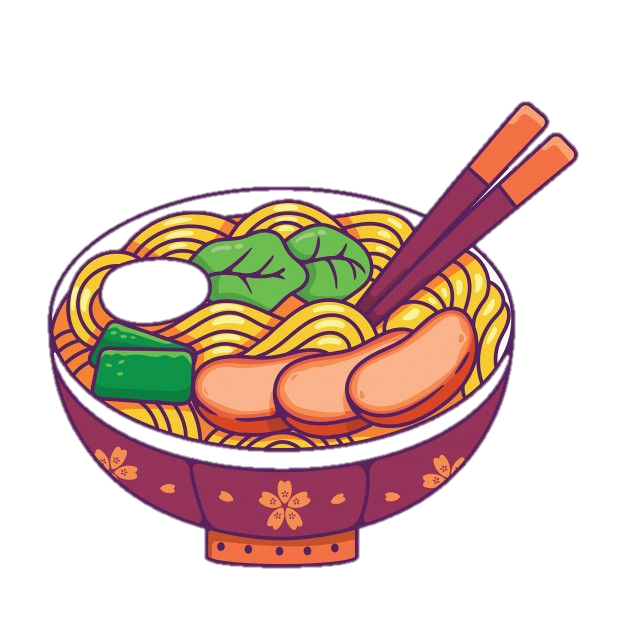 A: 5
B: 7
C: 6
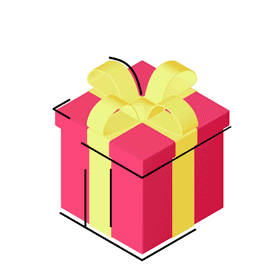 Hết Giờ
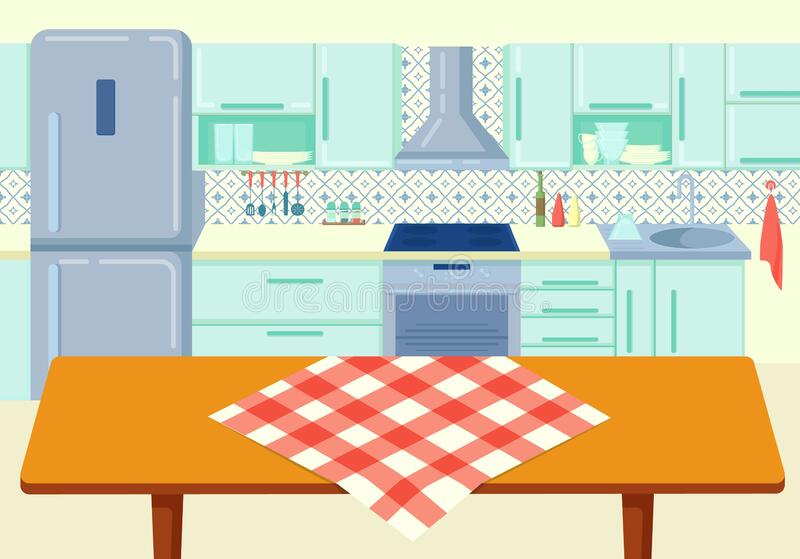 START
B:4
A:6
C:7
5
3
10
6
8
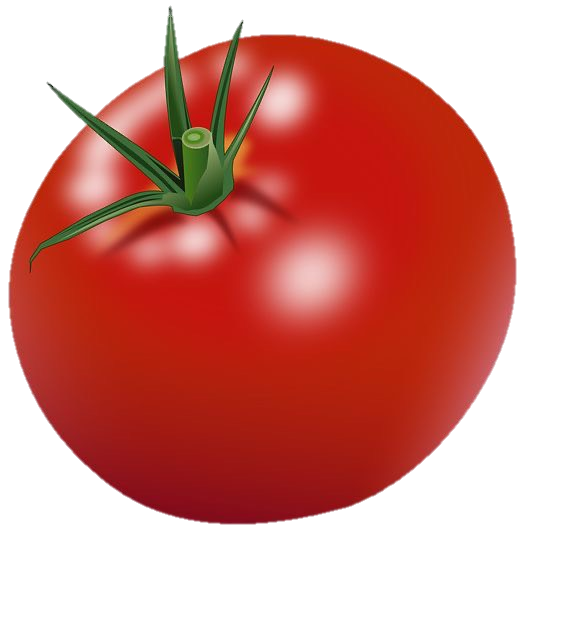 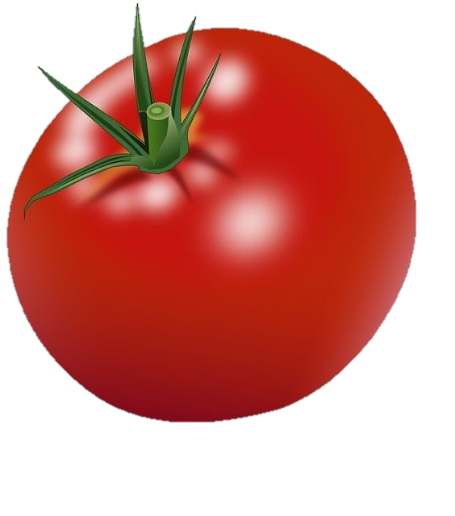 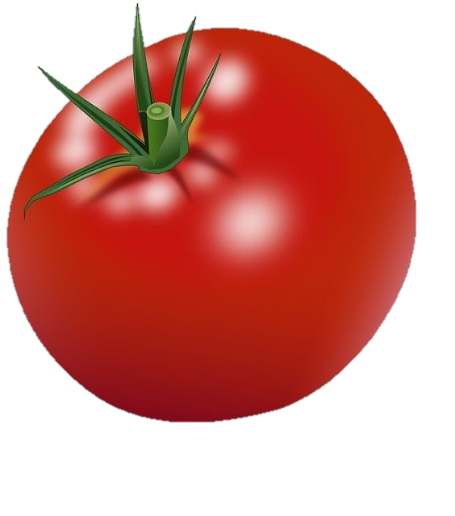 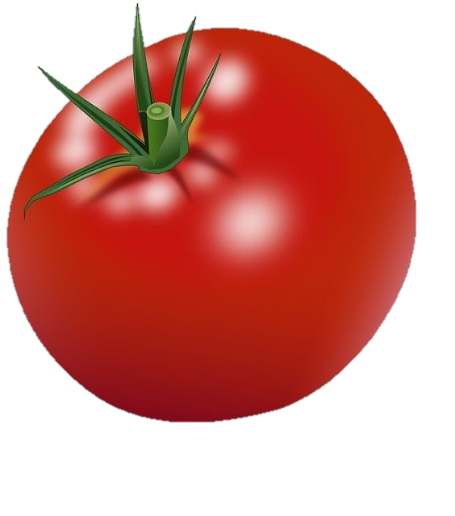 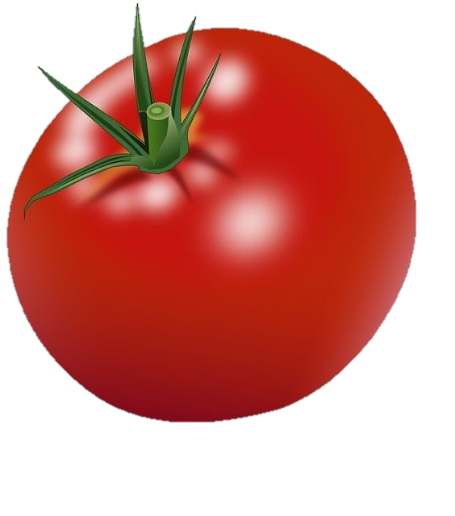 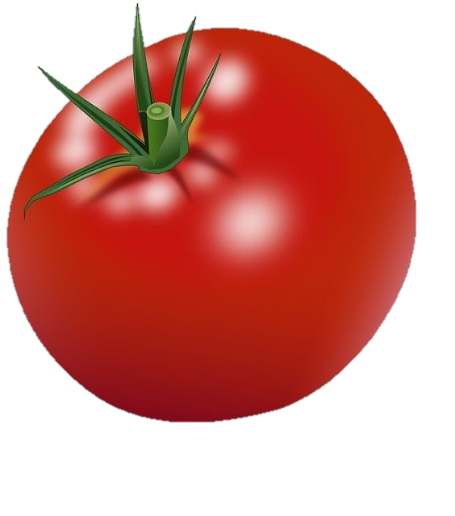 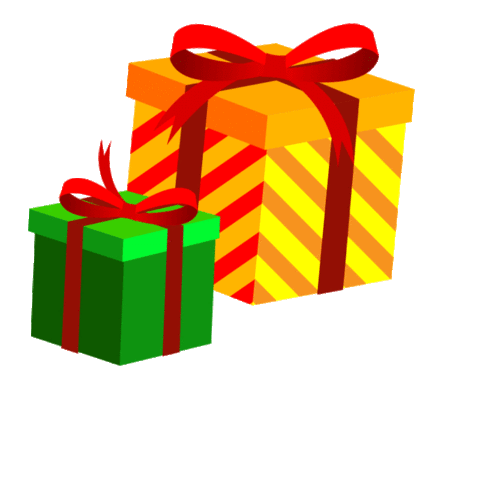 Hết Giờ
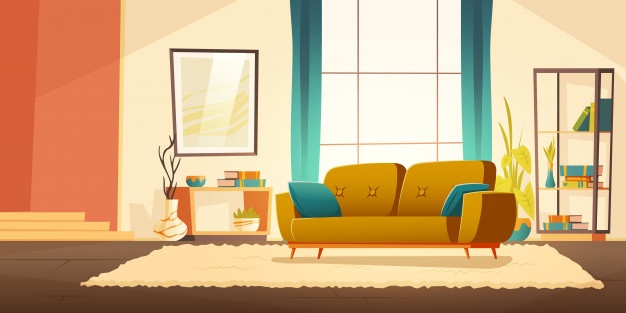 START
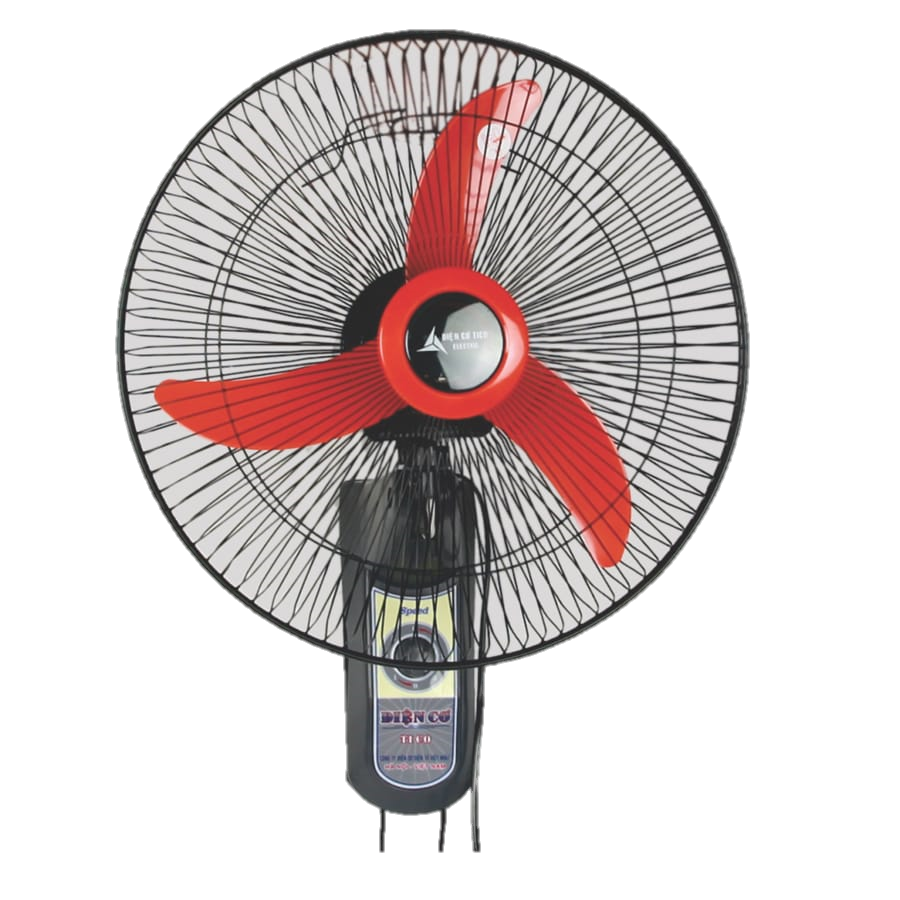 A: 3
B: 6
C: 5
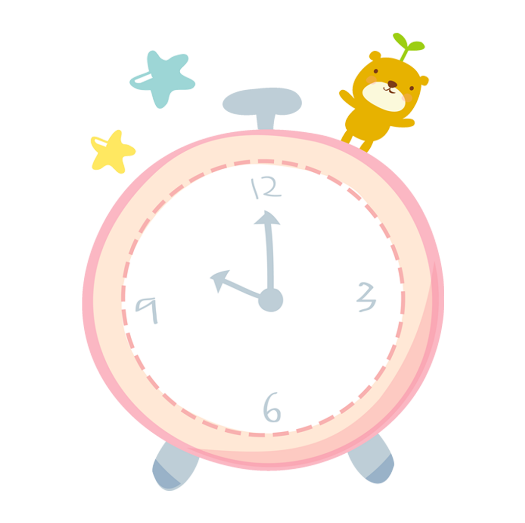 12
3
9
6
5
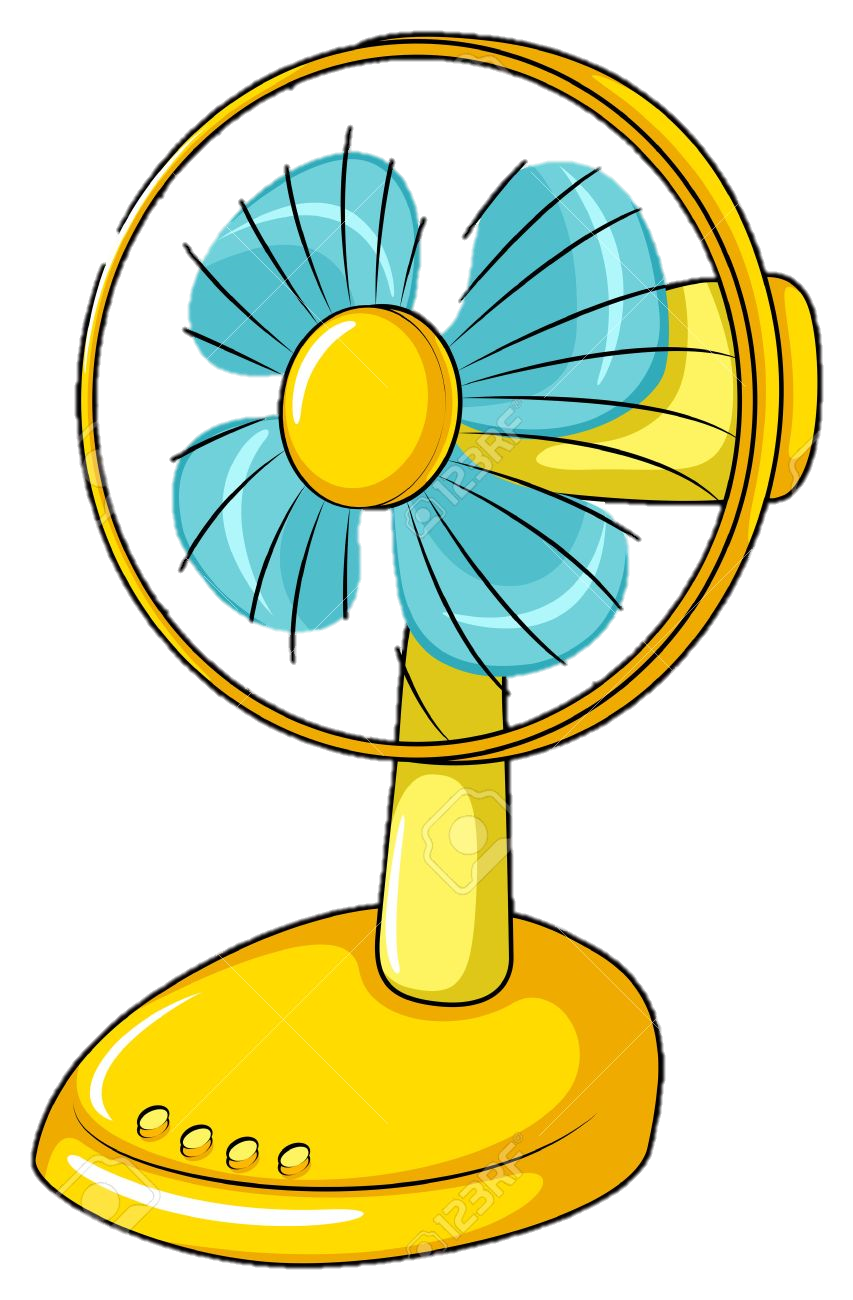 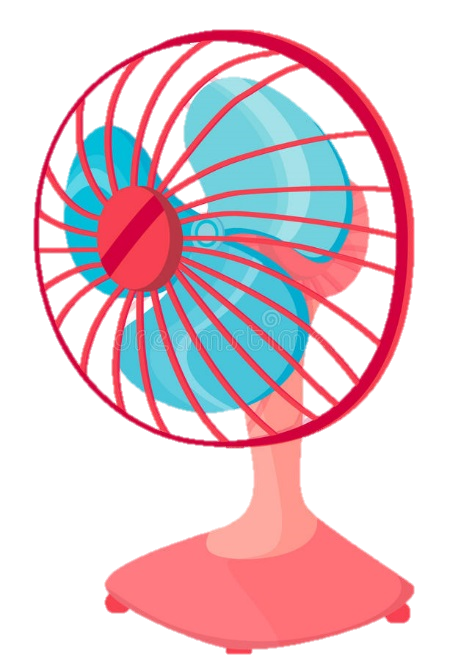 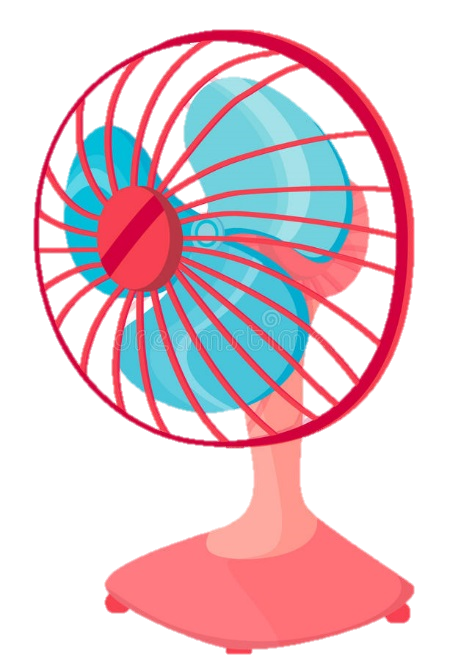 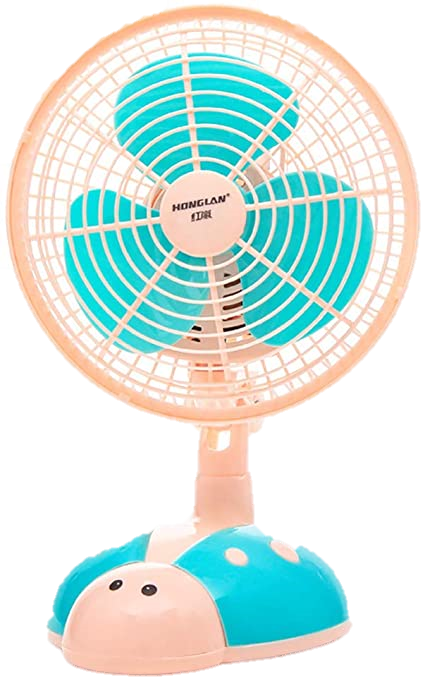 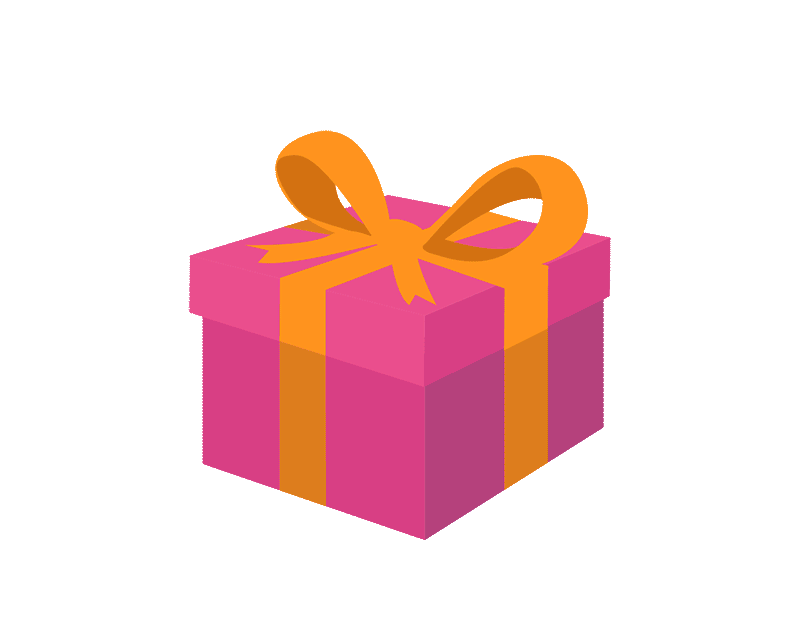 Hết Giờ
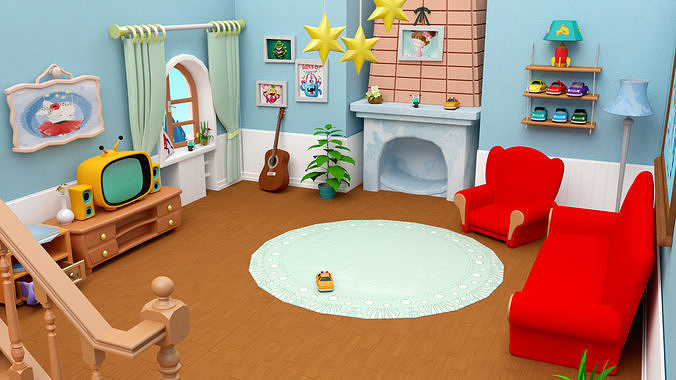 START
A: 6
B: 7
C: 4
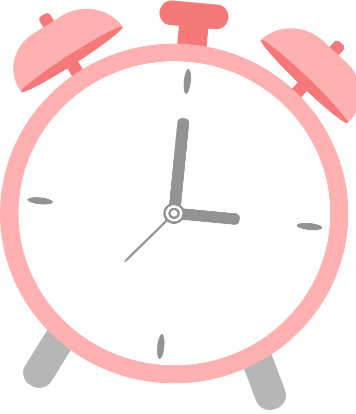 12
6
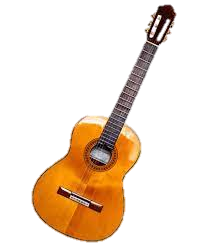 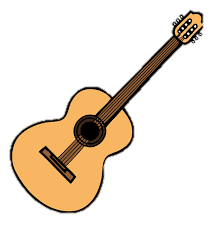 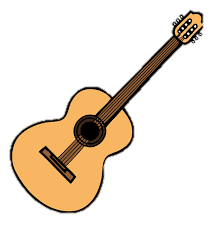 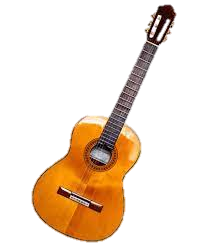 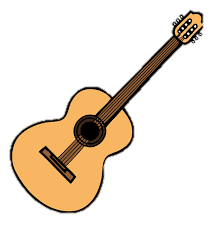 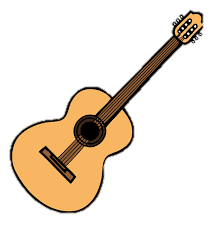 7
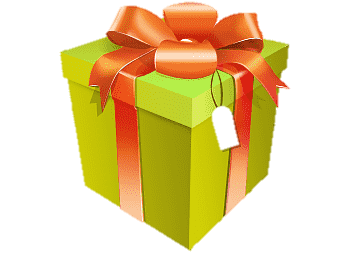 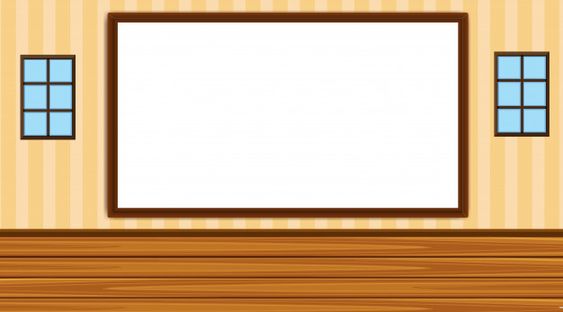 Phần 2: 
Nhận biết chữ số 7, 
đếm nhận biết số thứ tự 
trong phạm vi 7
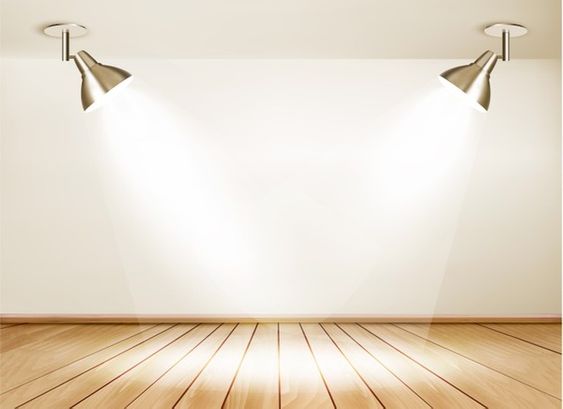 Nội dung 1: 
Nhận biết chữ số 7
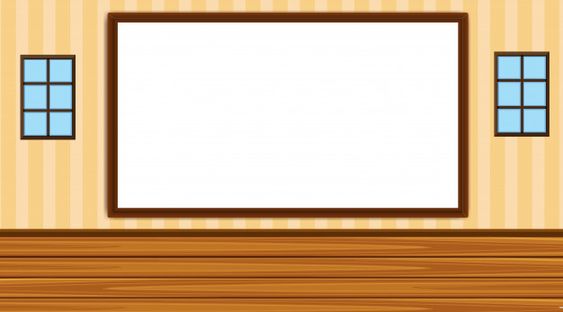 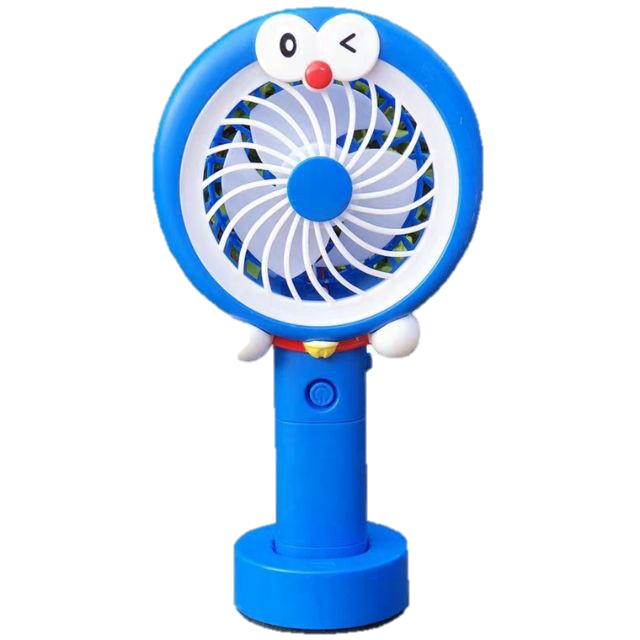 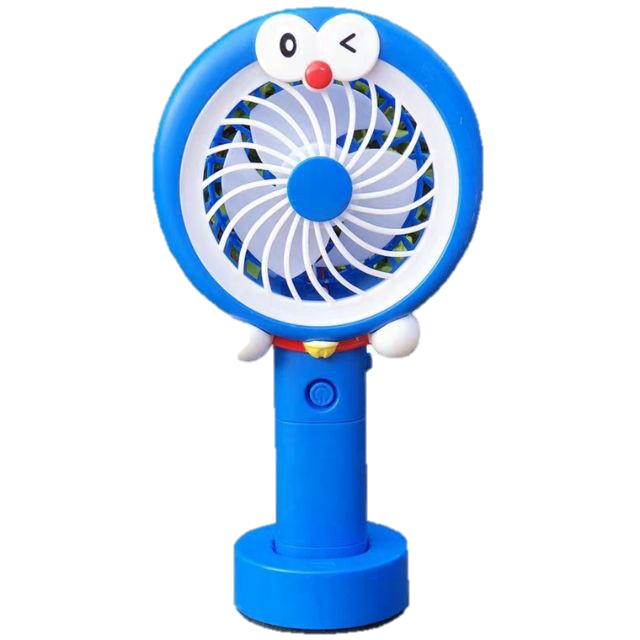 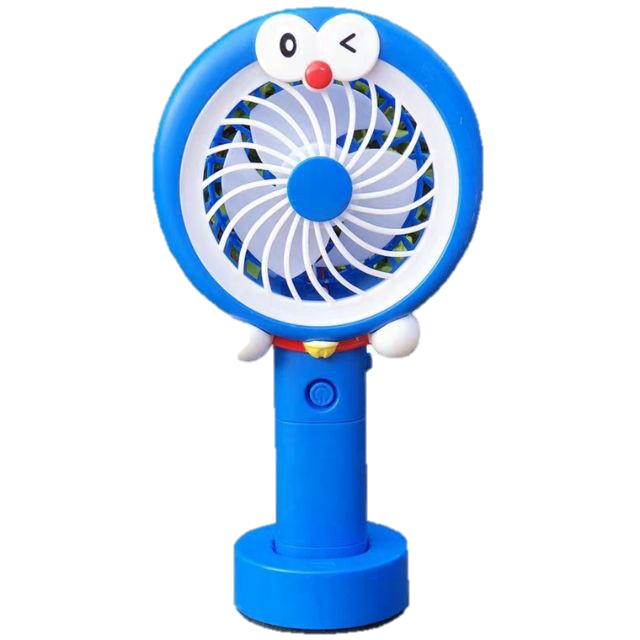 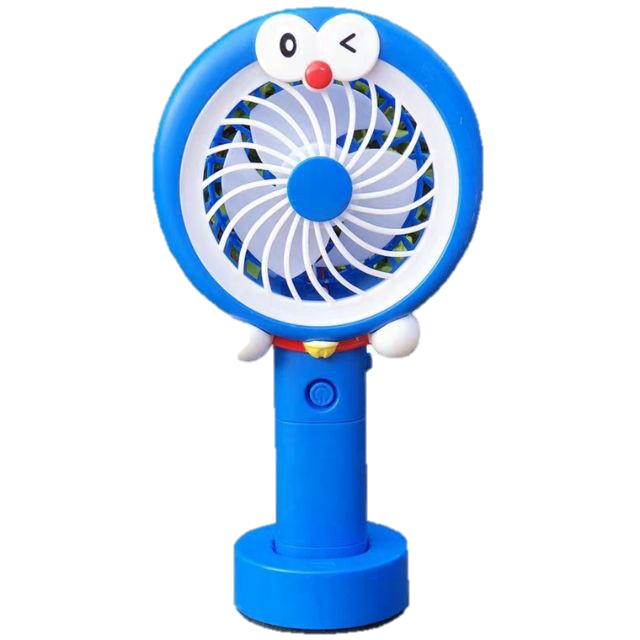 7
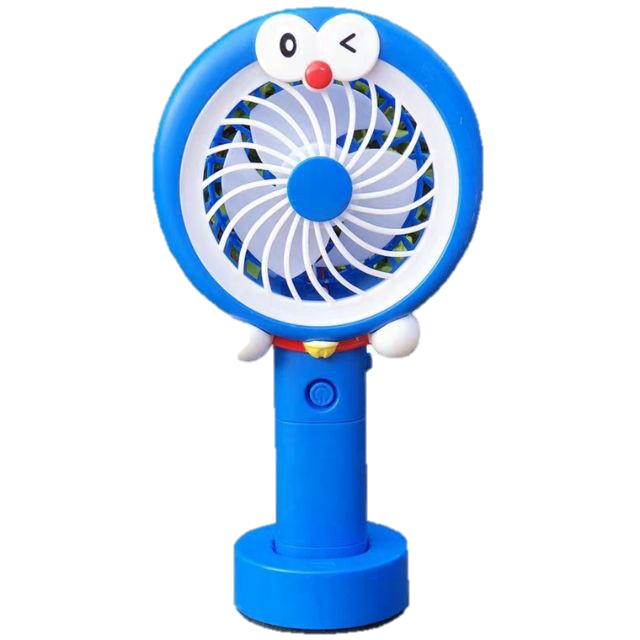 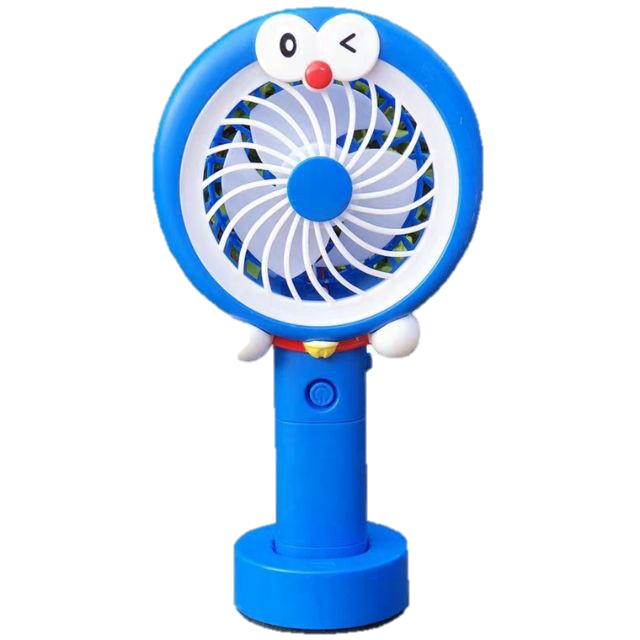 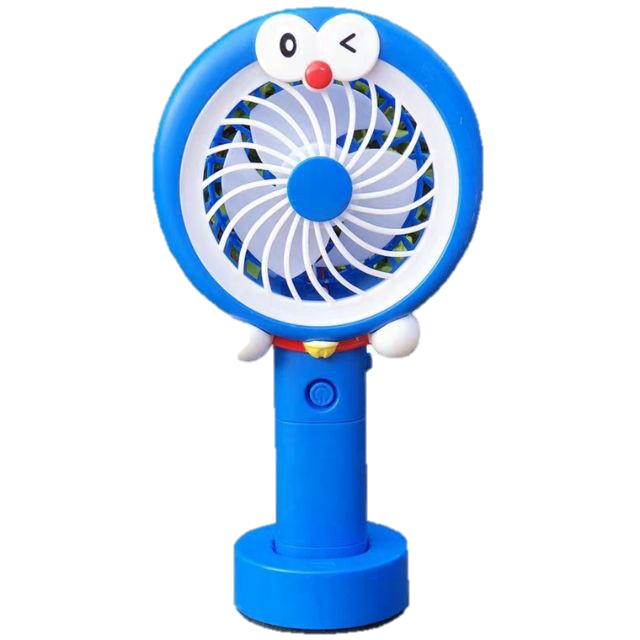 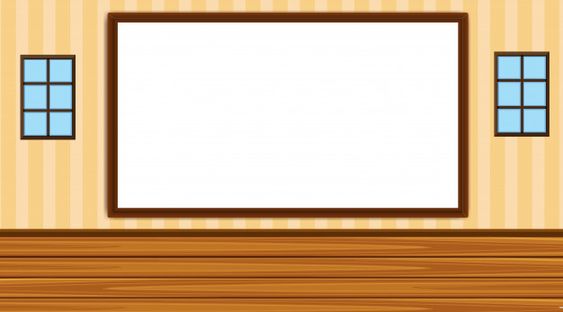 7
7
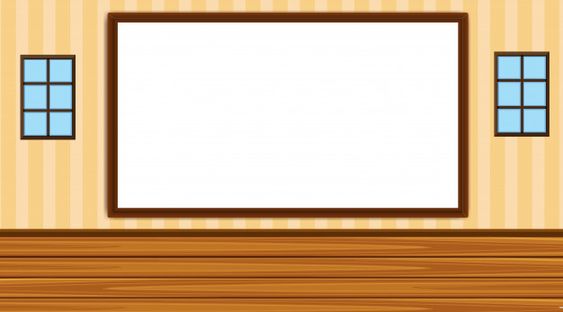 7
7
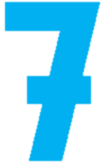 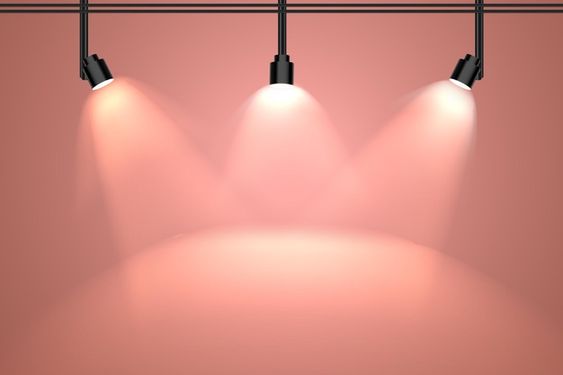 Các con nhìn thấy chữ số 7 có ở đâu?
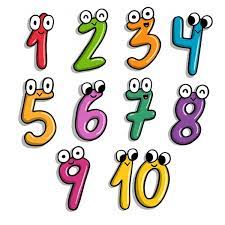 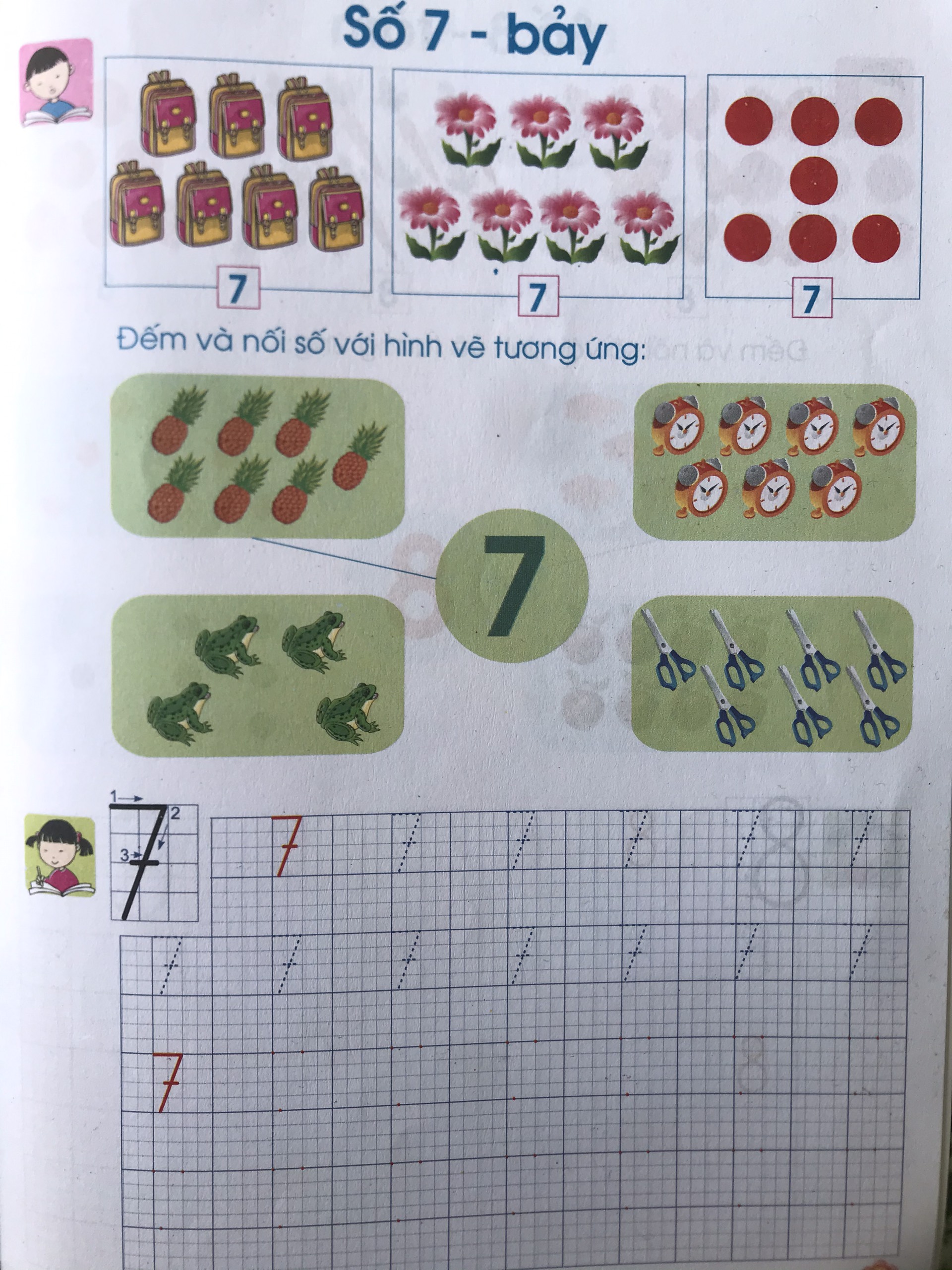 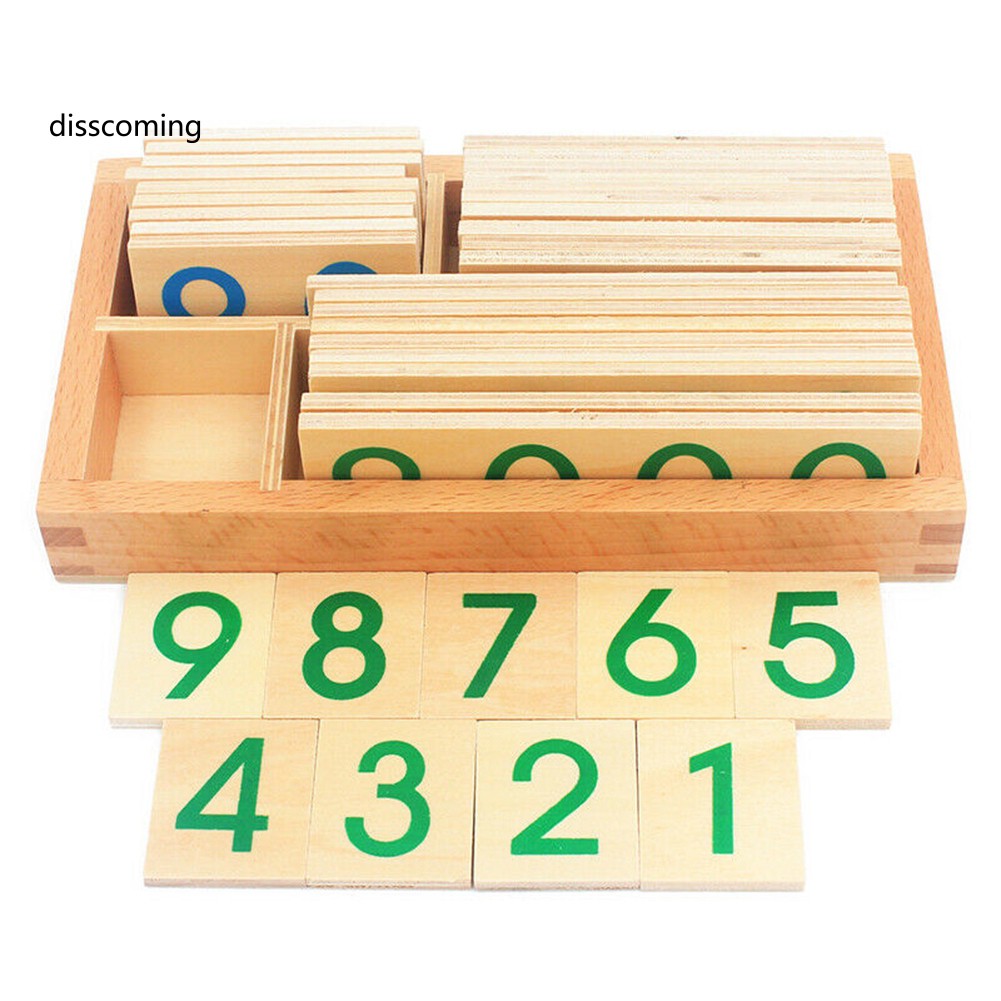 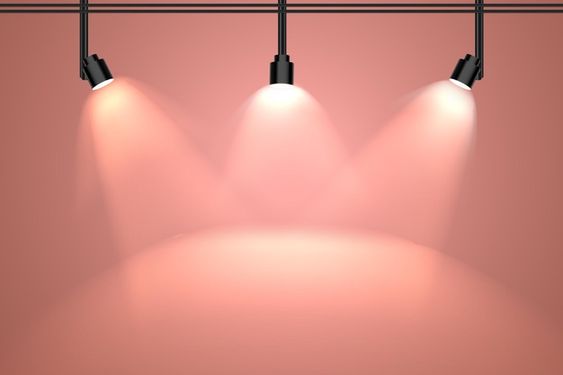 Các con nhìn thấy chữ số 7 có ở đâu?
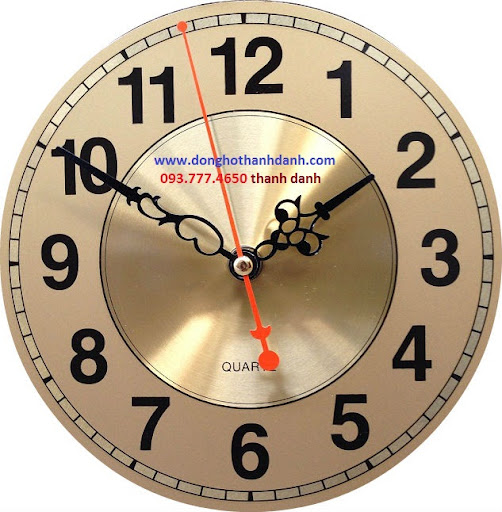 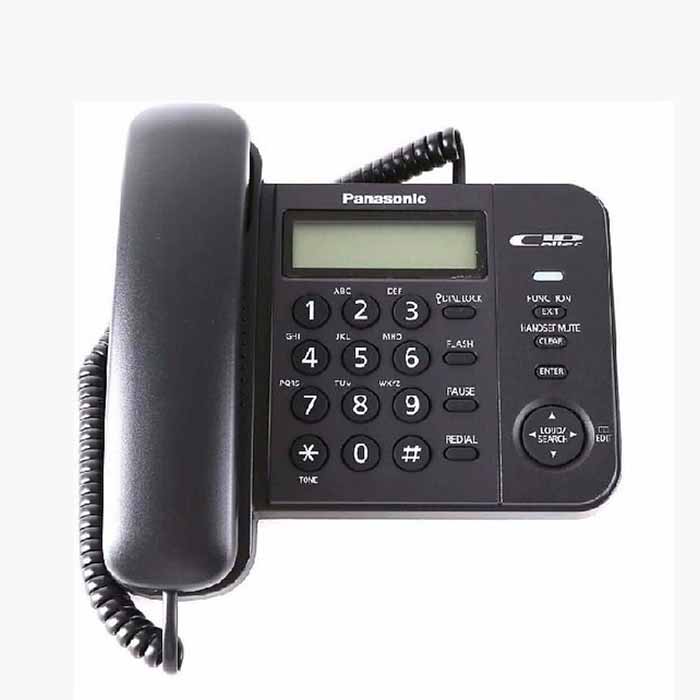 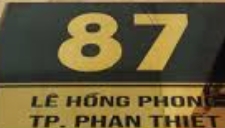 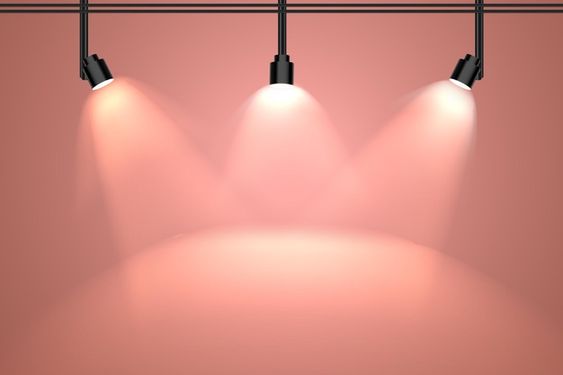 Các con nhìn thấy chữ số 7 có ở đâu?
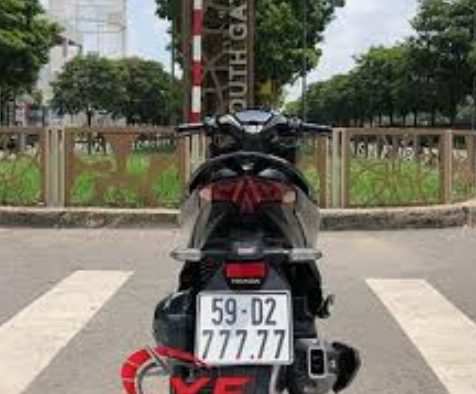 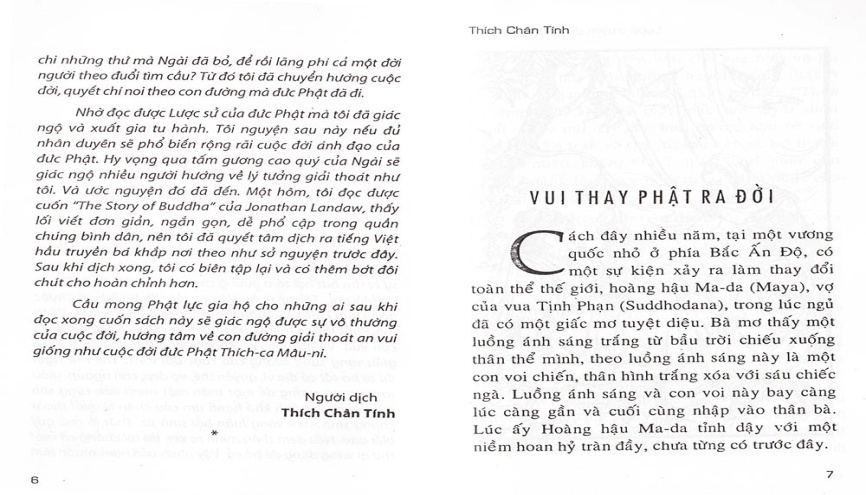 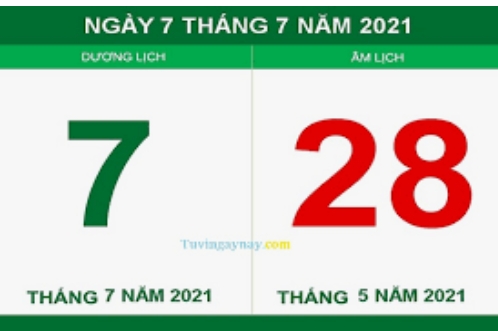 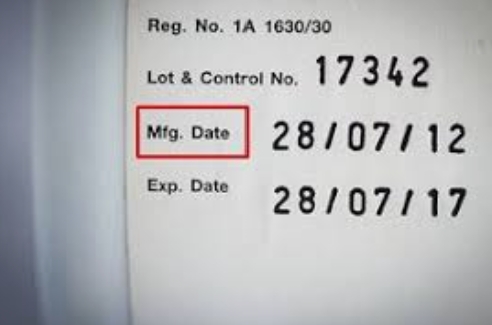 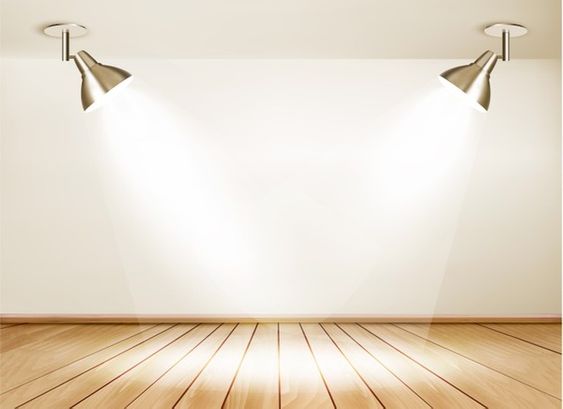 Nội dung 2: 
Đếm nhận biết số thứ tự trong phạm vi 7
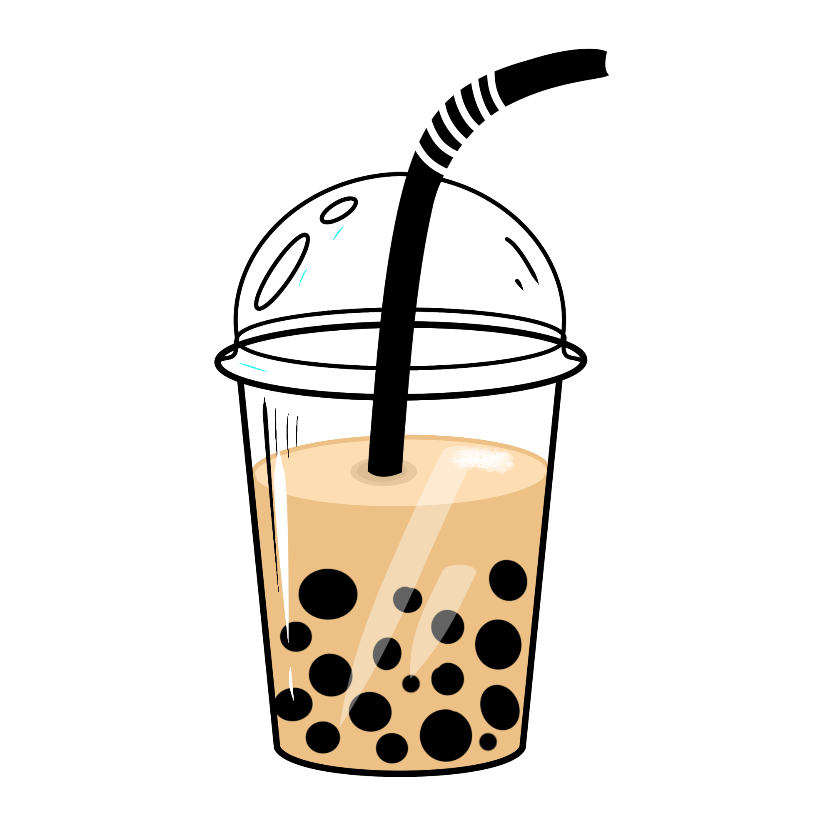 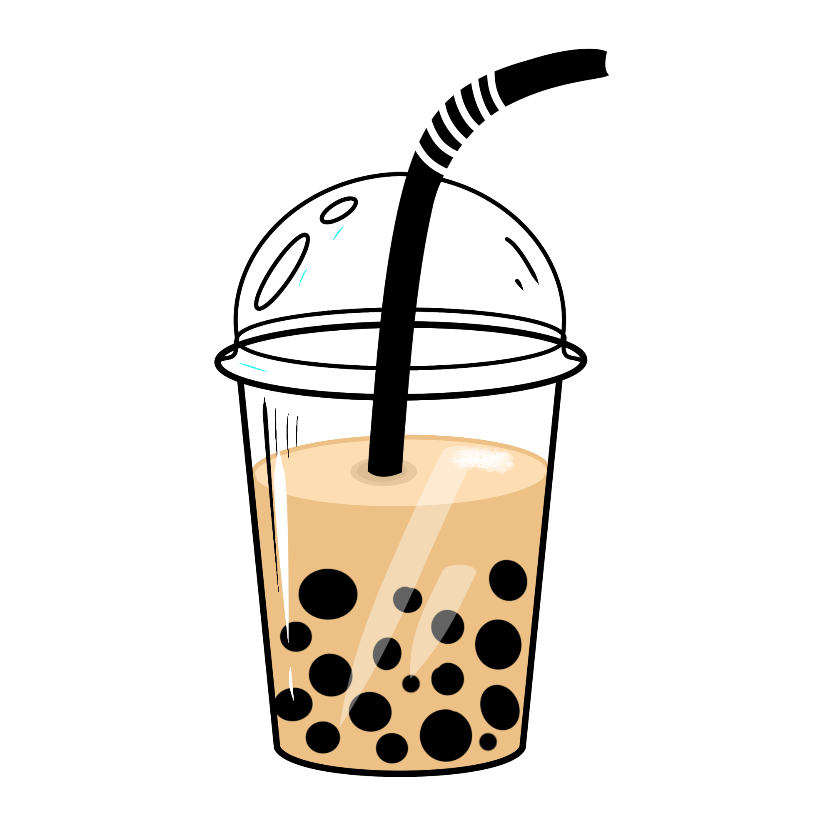 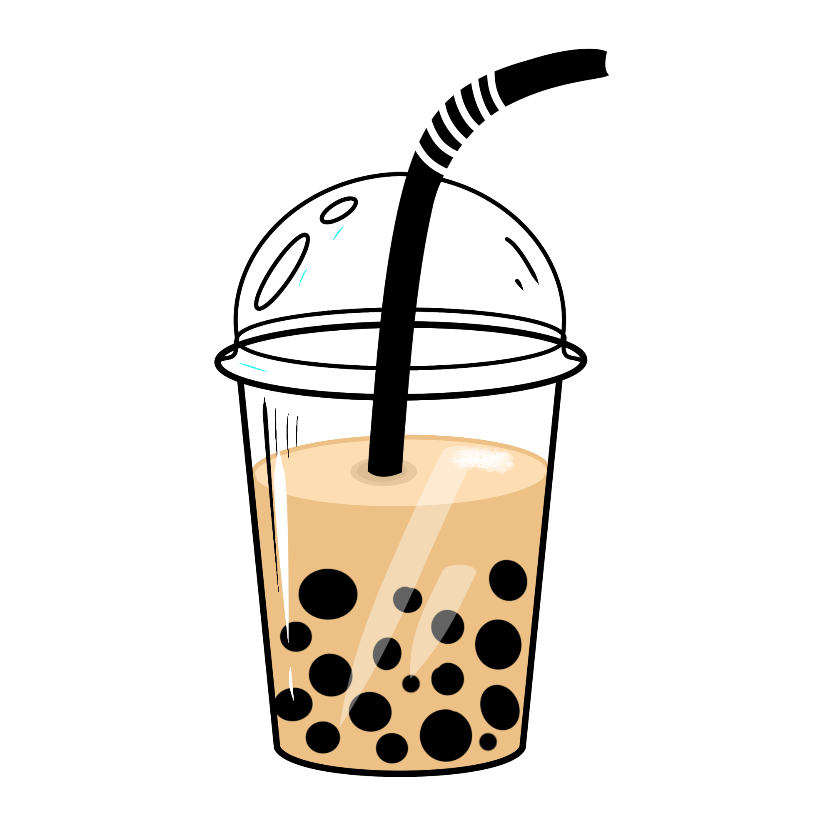 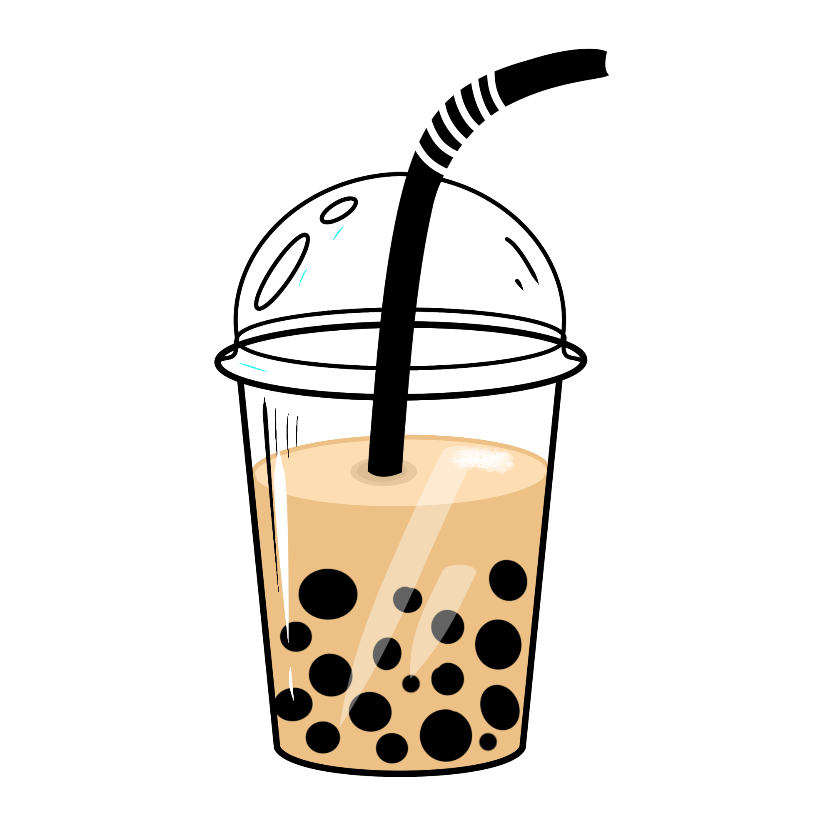 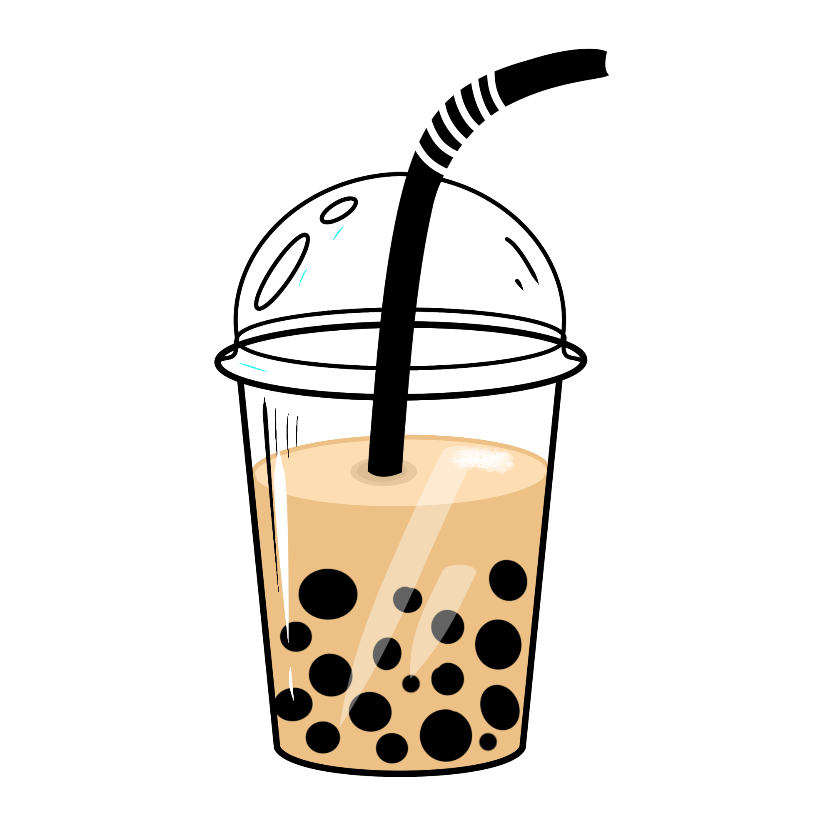 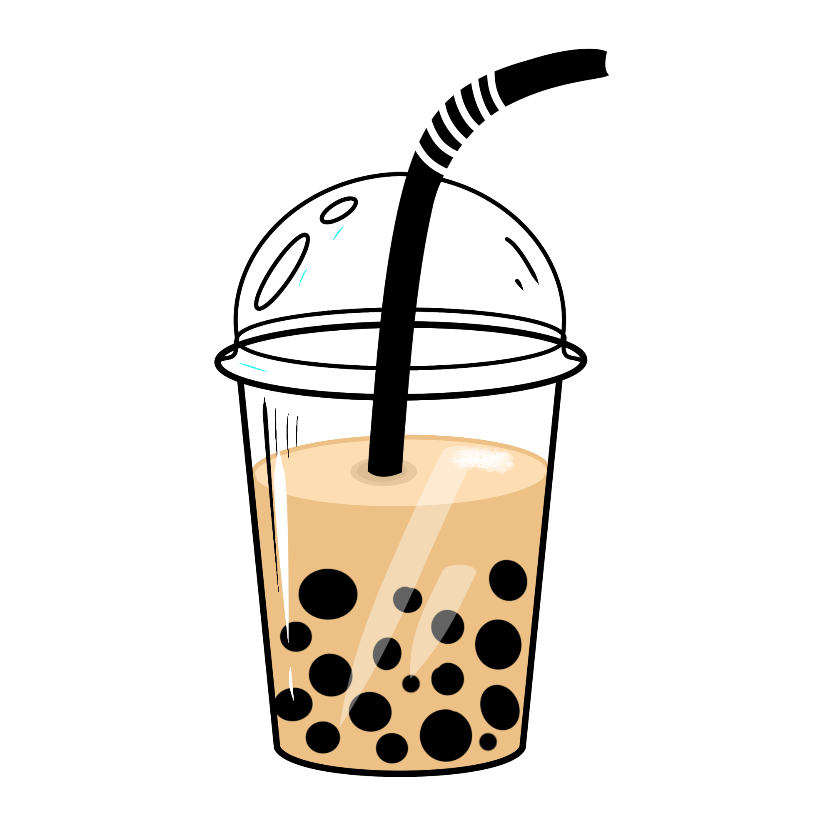 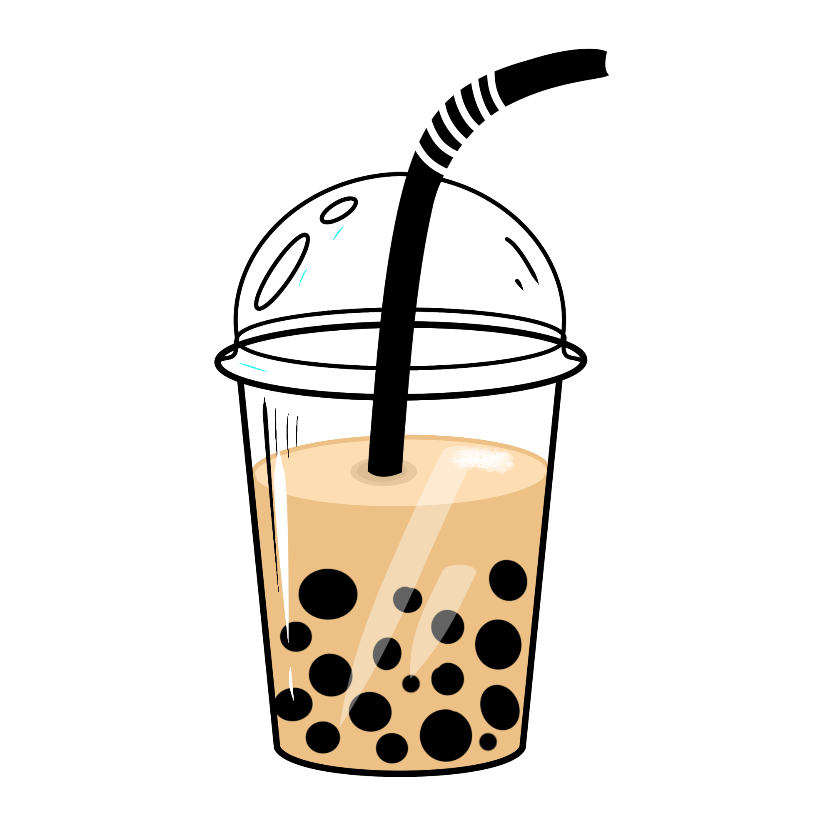 7
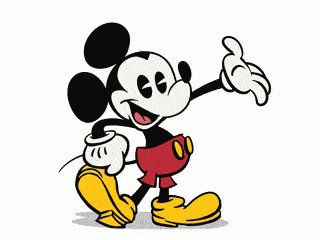 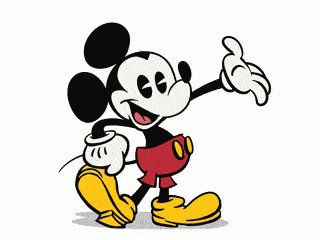 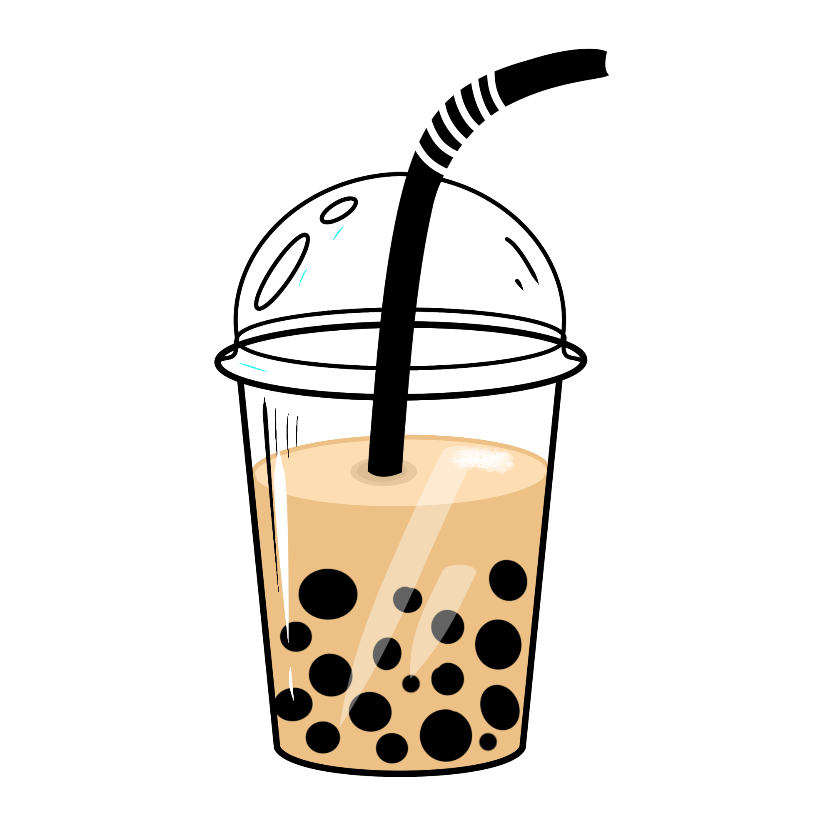 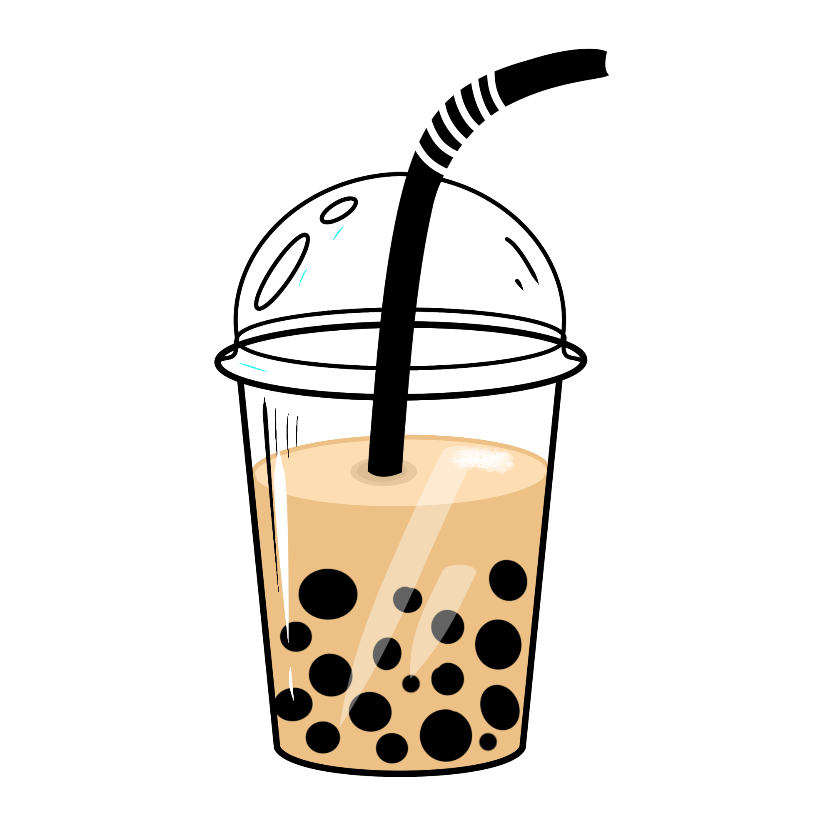 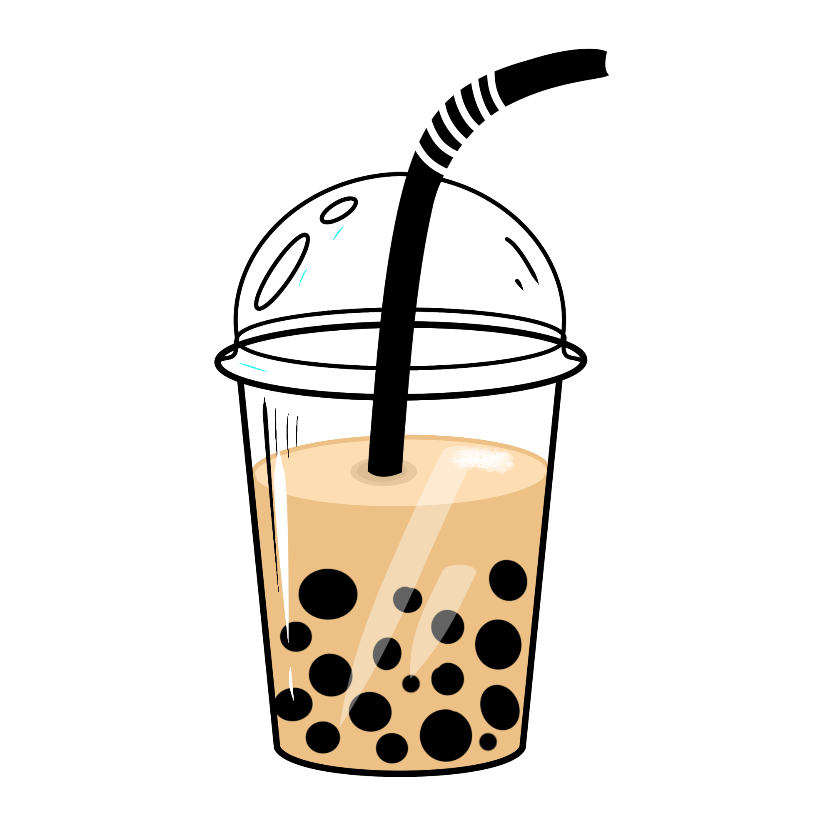 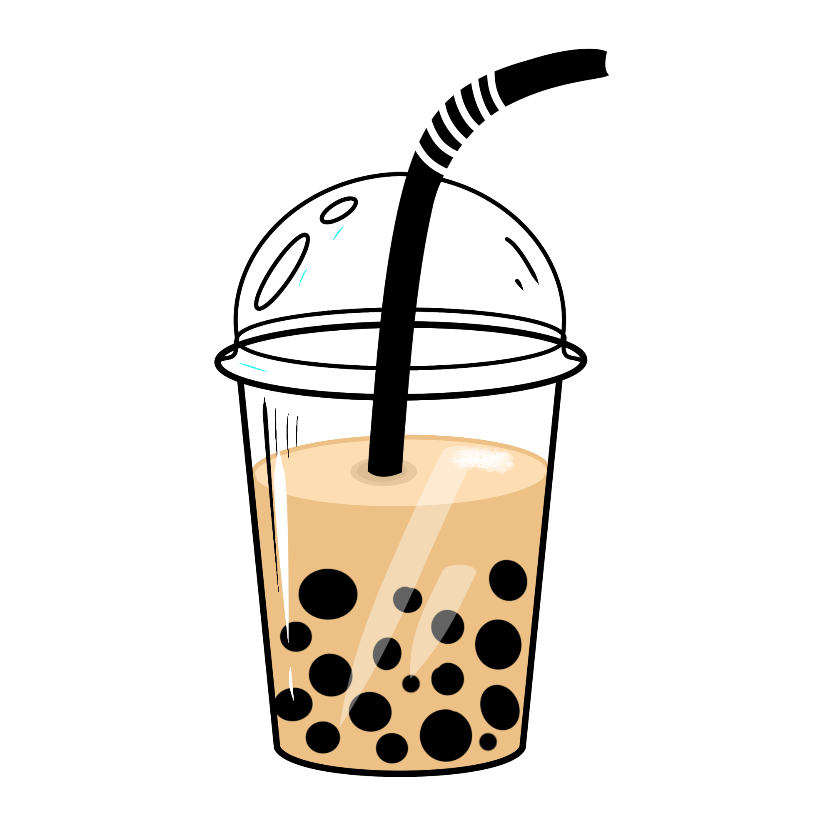 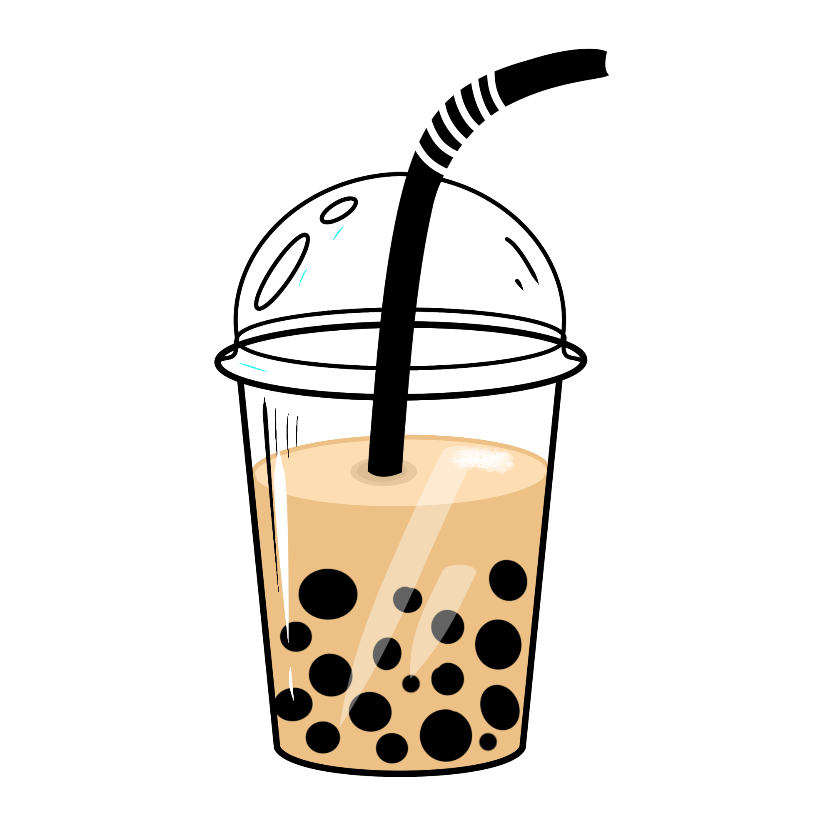 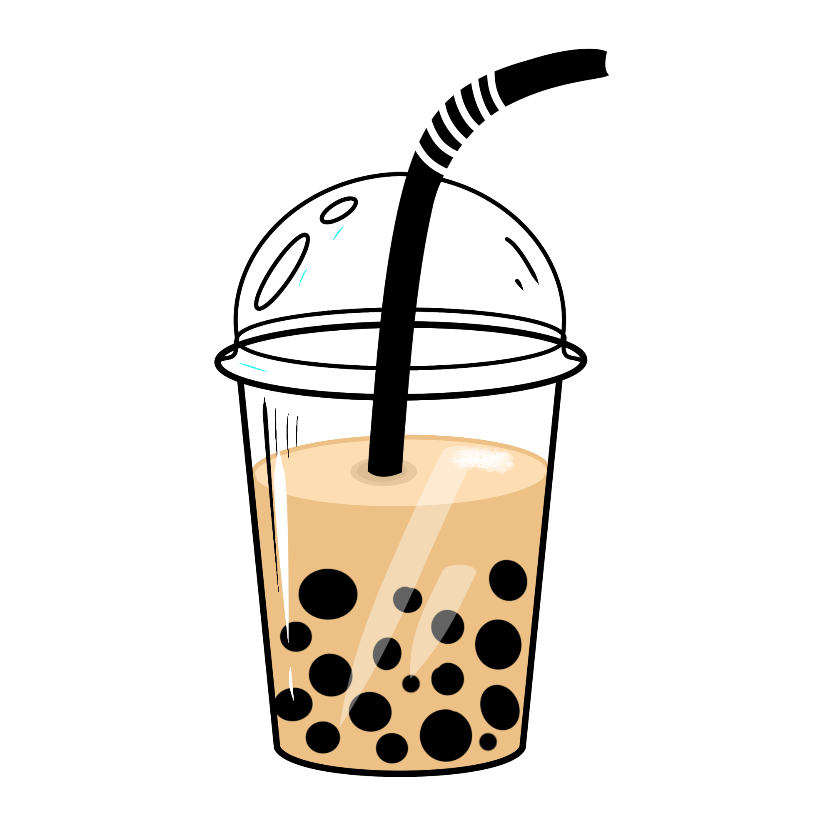 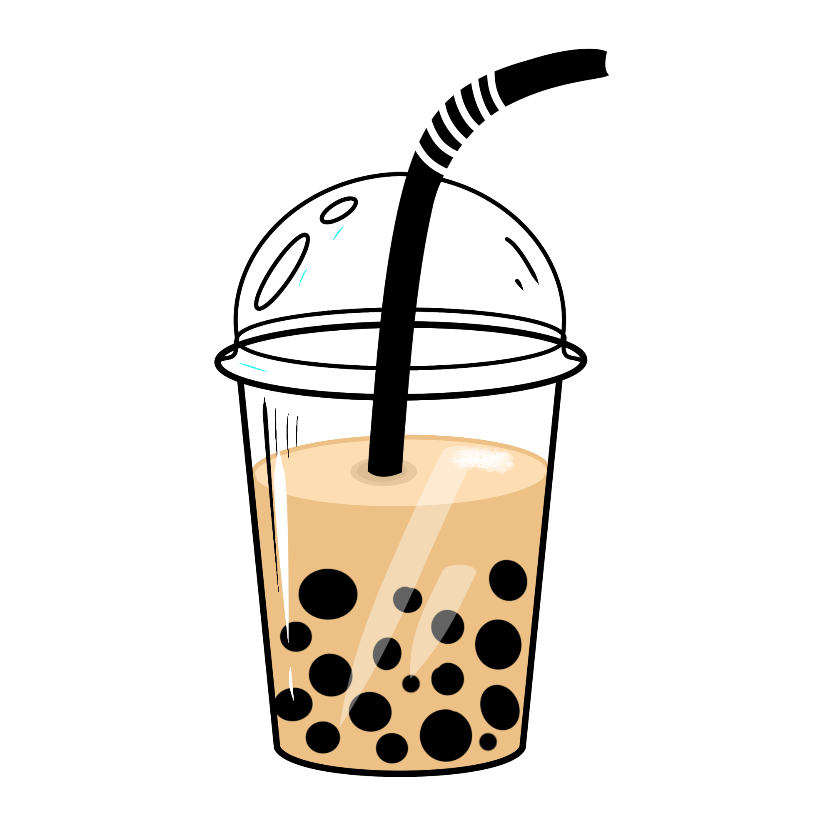 3
5
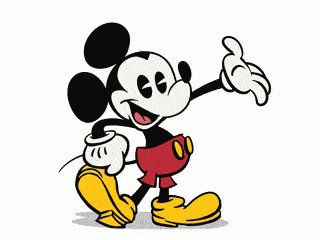 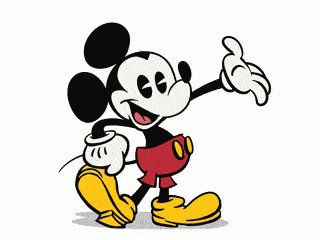 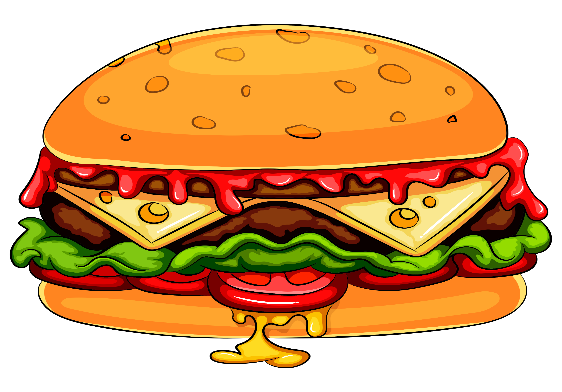 2
6
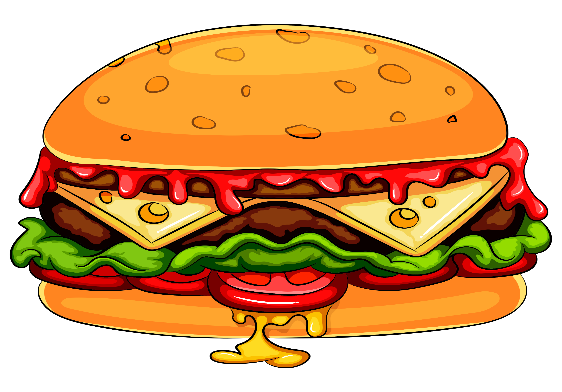 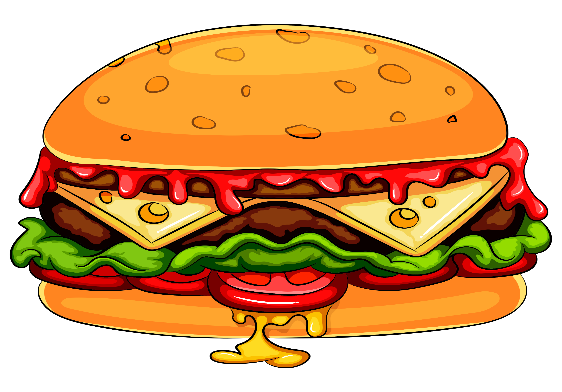 7
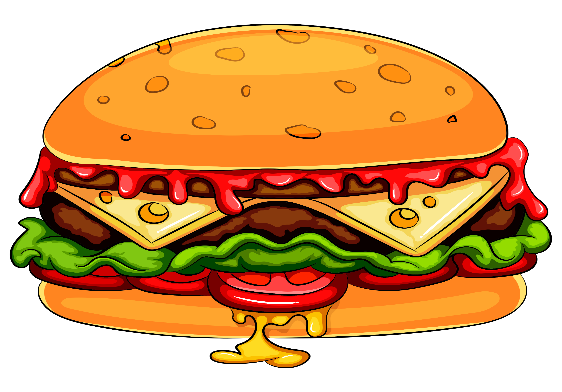 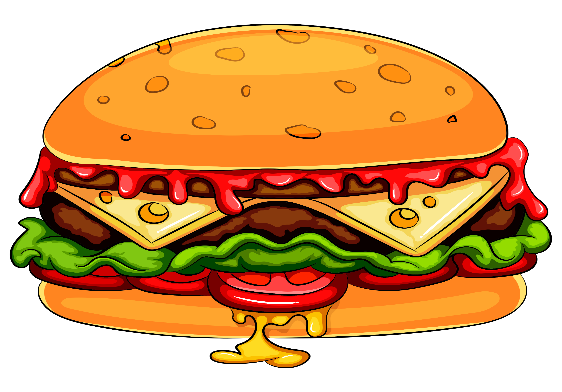 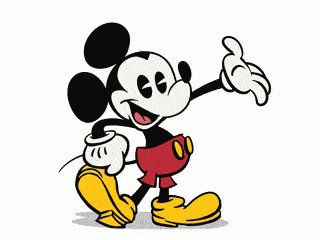 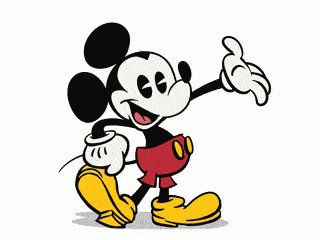 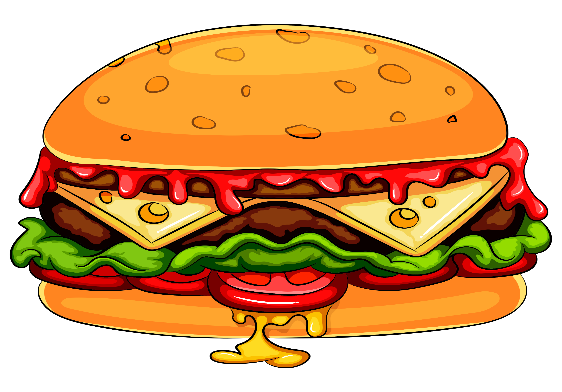 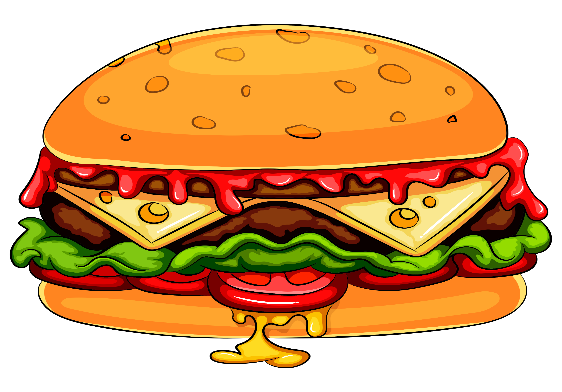 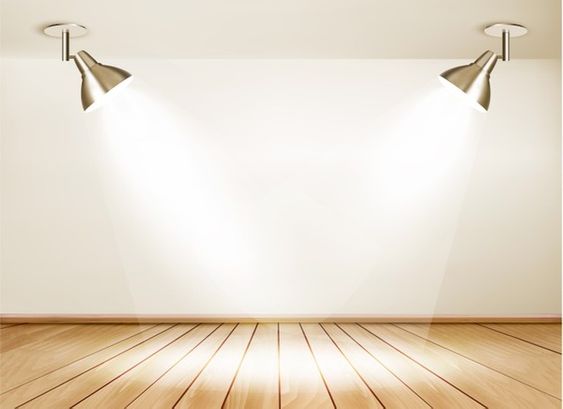 KẾT LUẬN:
 Số lượng nhóm đối tượng không thay đổi nhưng số thứ tự thay đổi tùy thuộc vào hướng đếm và vị trí đối tượng trong dãy.  
“Hiểu  có mấy là chỉ số luợng, đứng thứ mấy là chỉ số thứ tự”
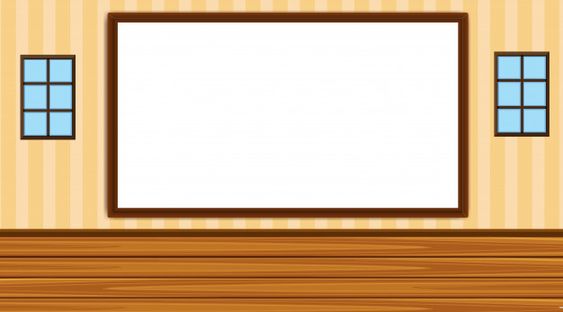 Phần 3: 
Trò chơi ôn luyện
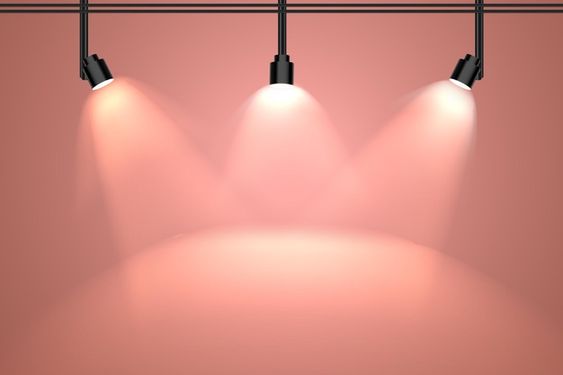 Trò chơi 1:
Thử tài của bé
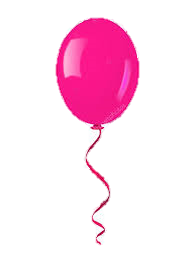 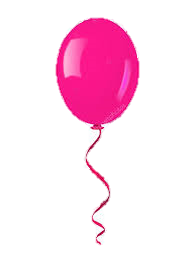 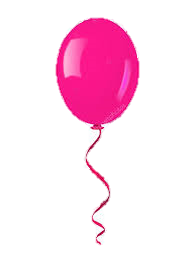 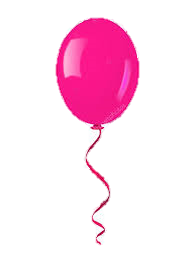 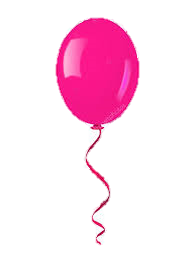 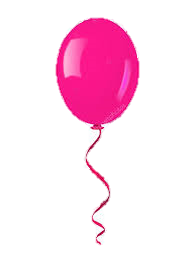 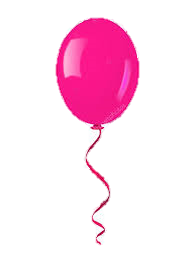 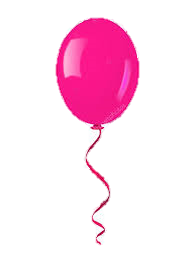 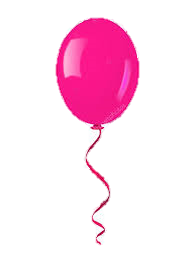 7
7
6
7
5
7
1
7
3
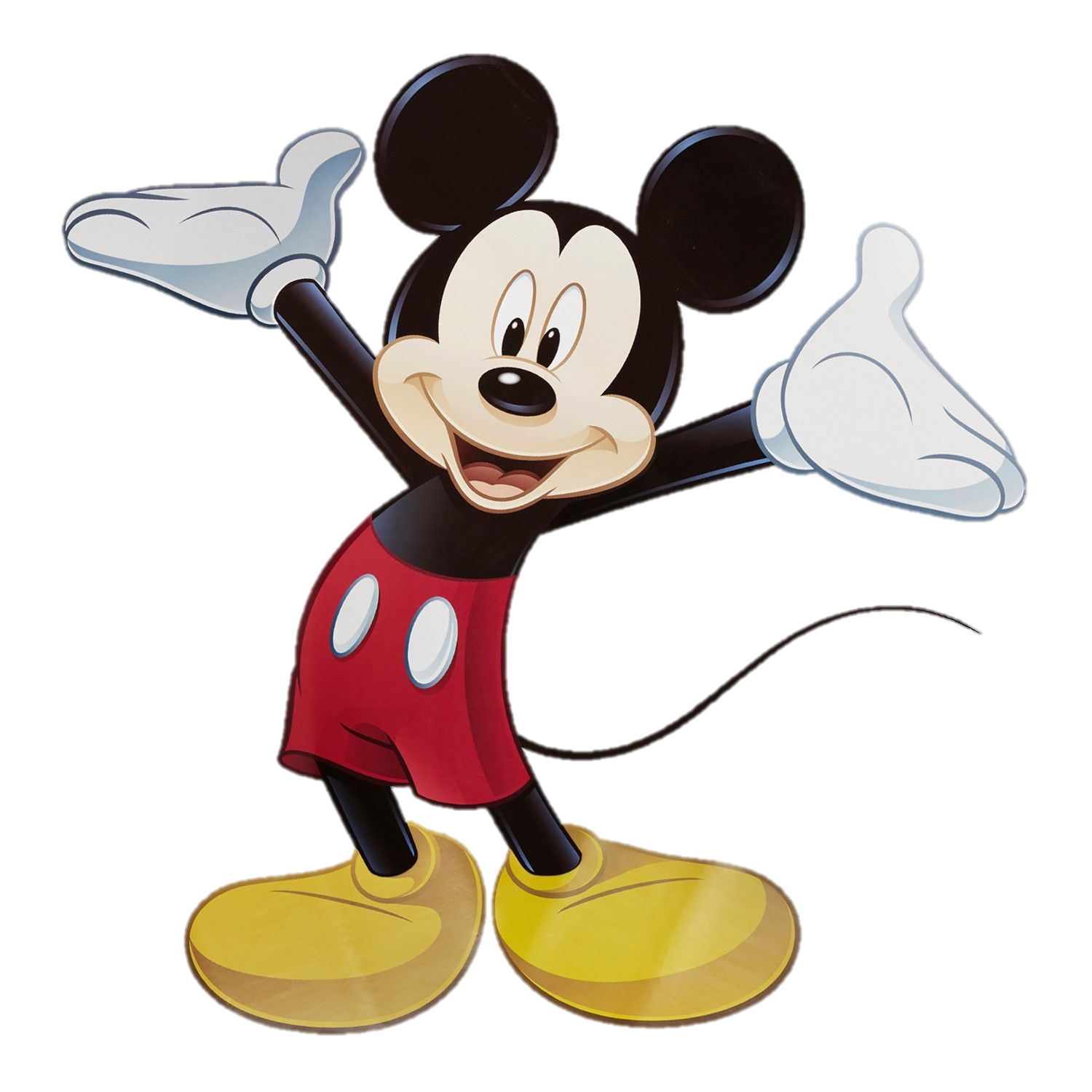 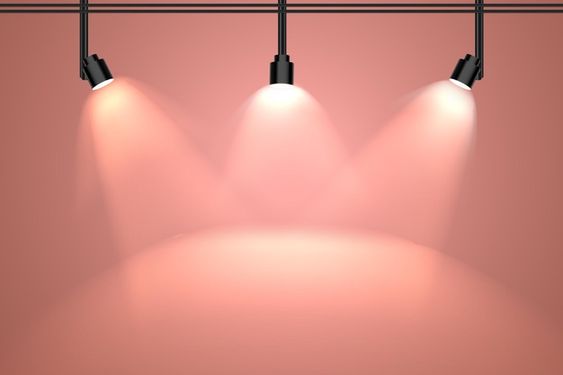 Trò chơi 2:
Ai nhanh hơn
Hết Giờ
START
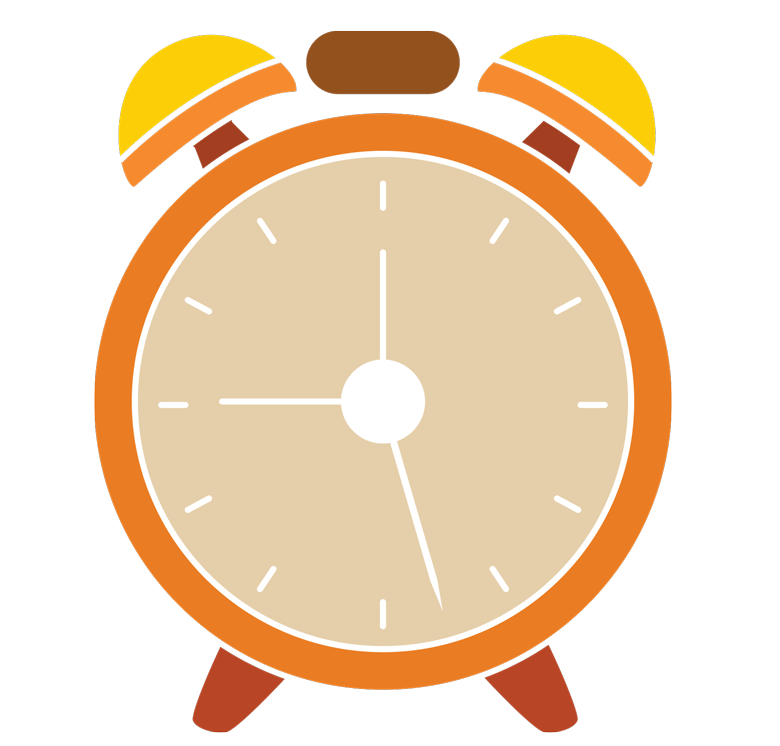 I
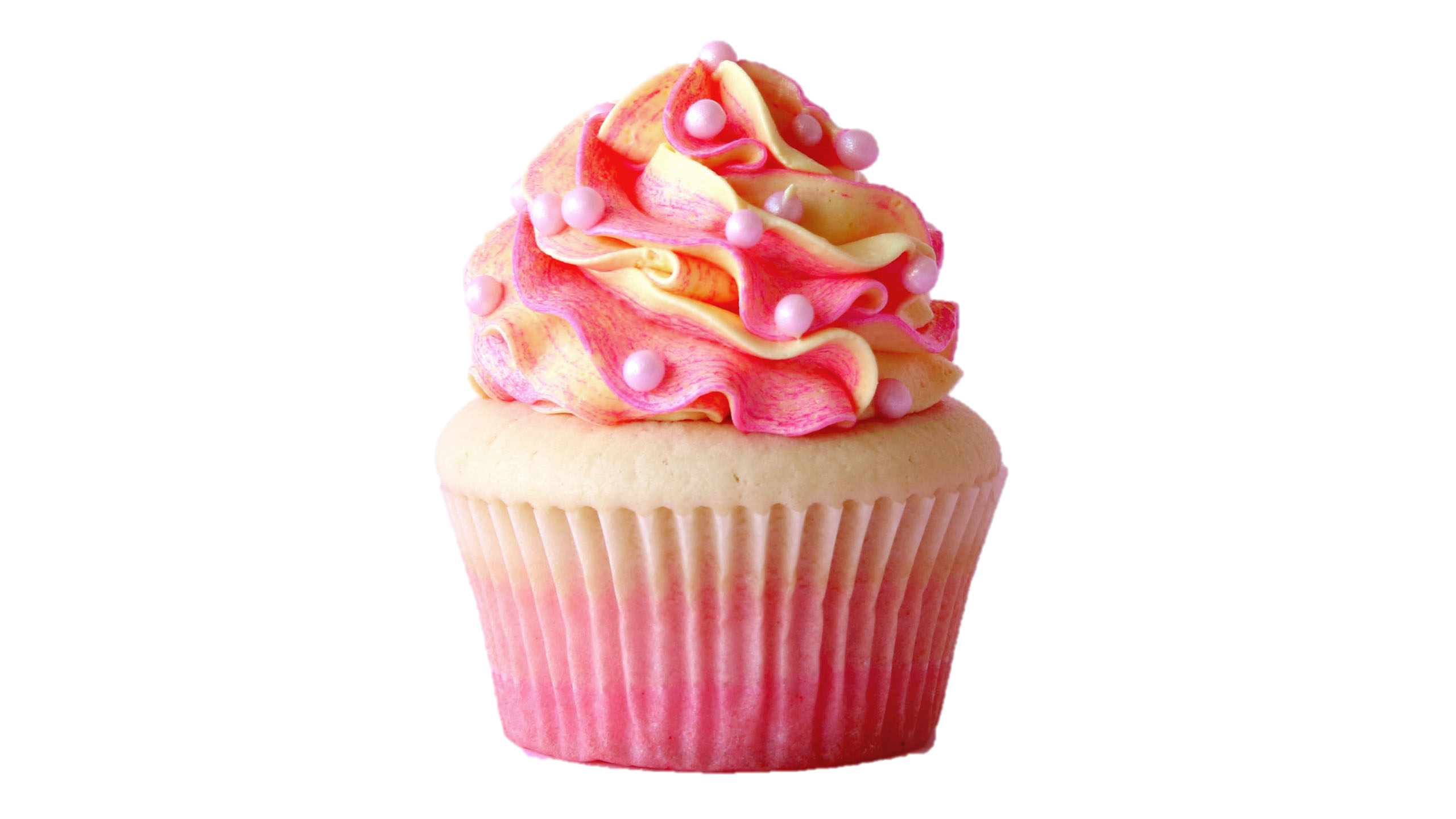 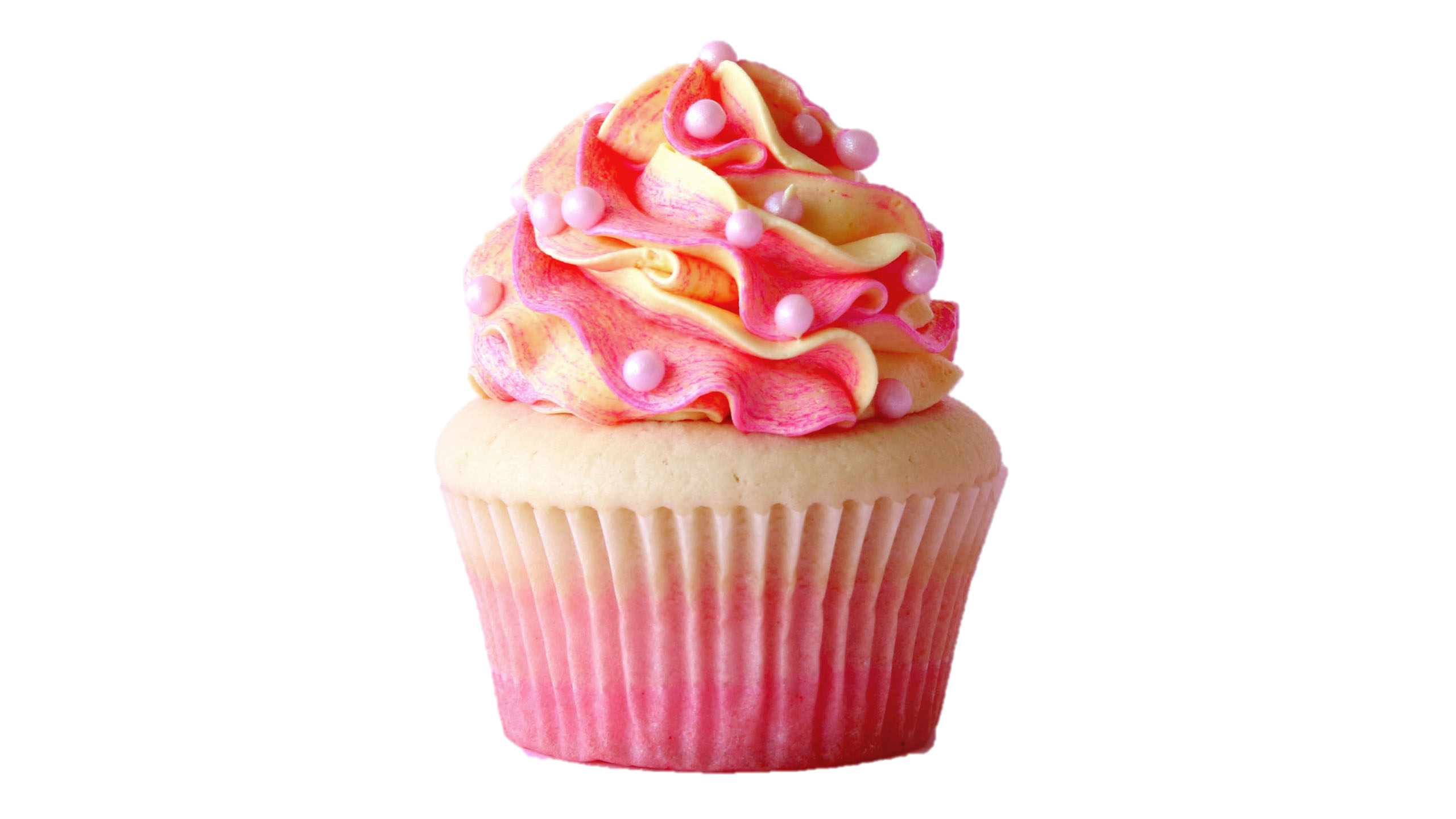 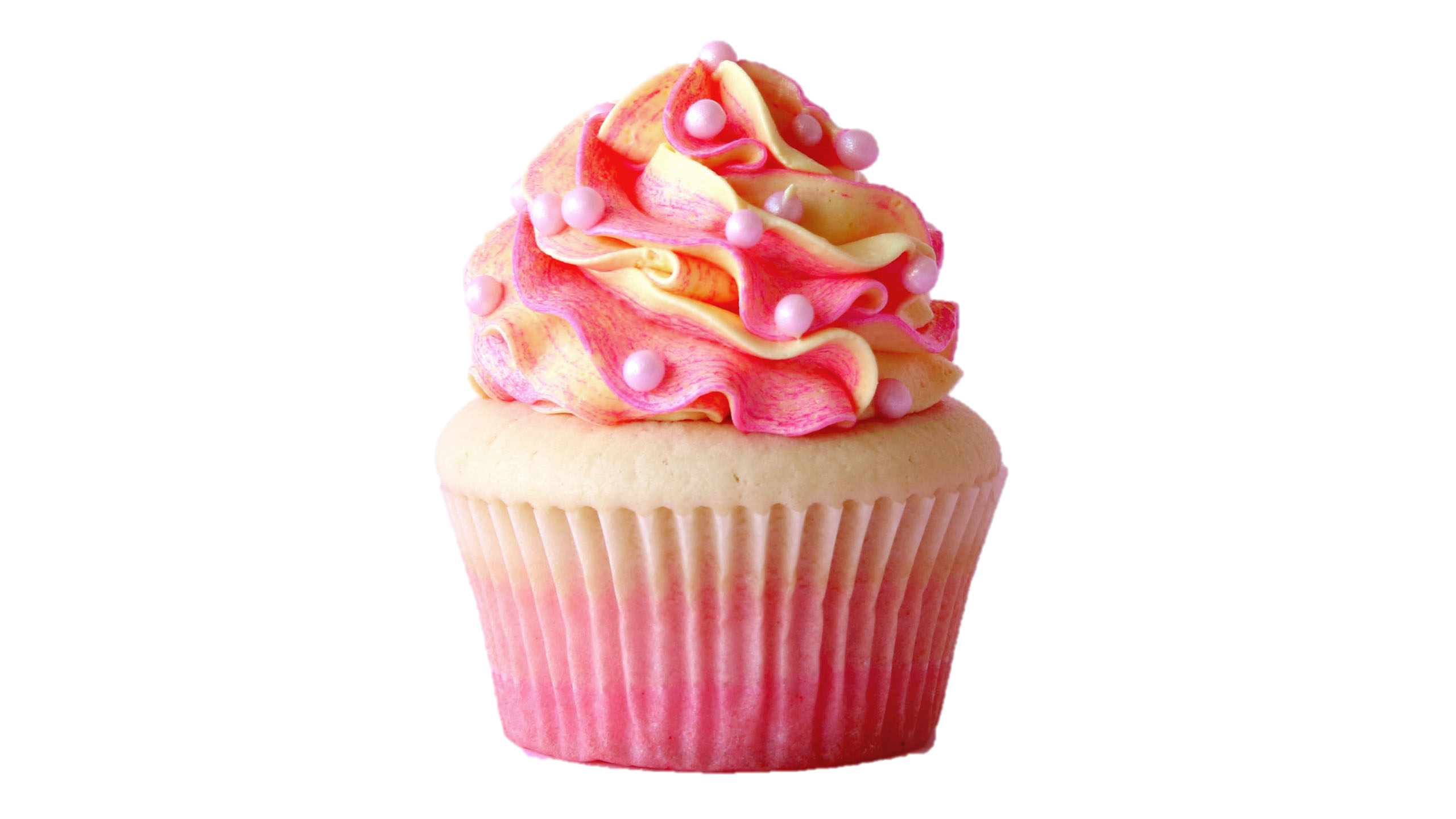 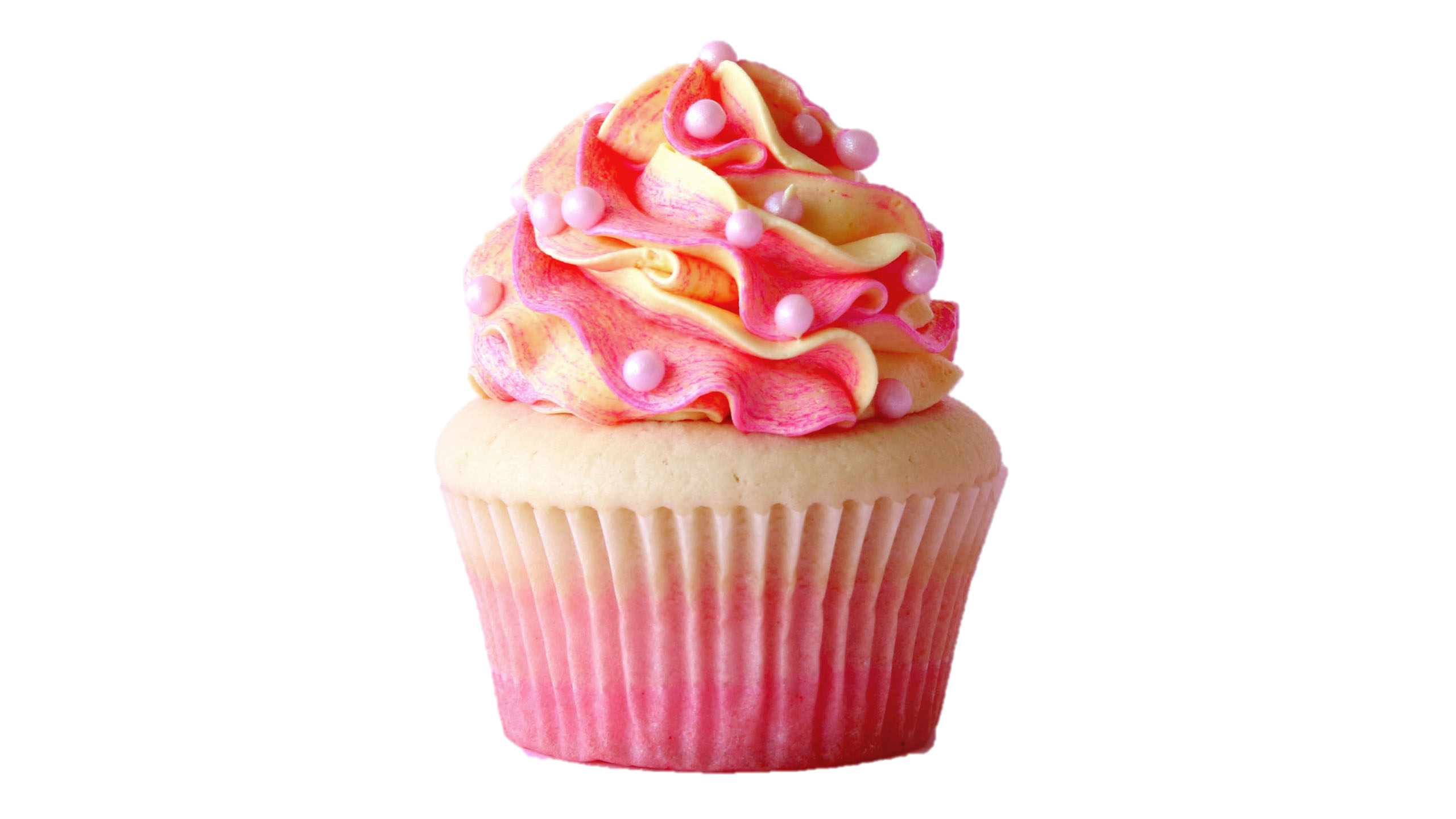 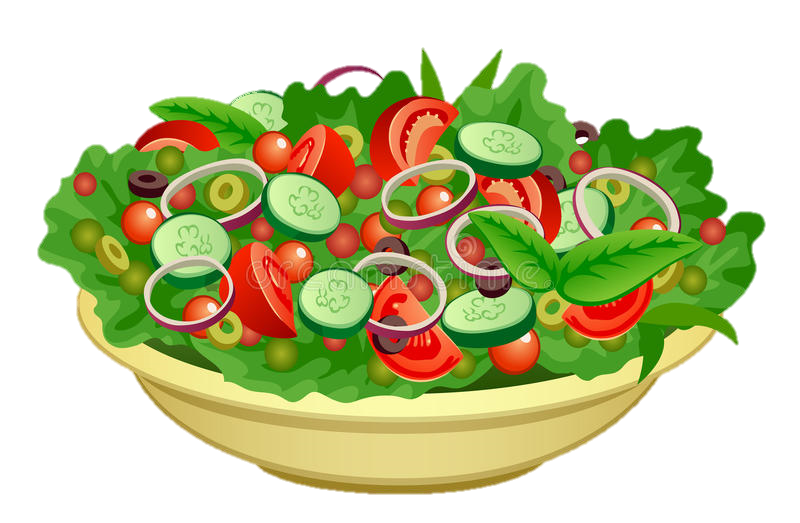 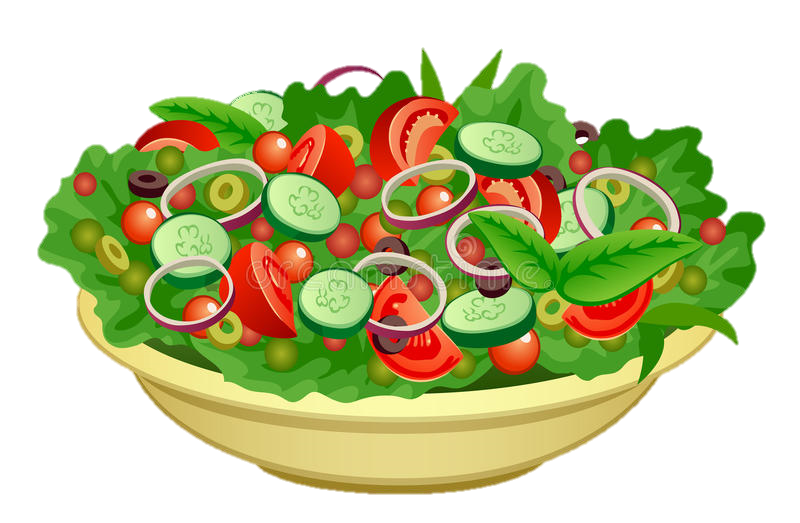 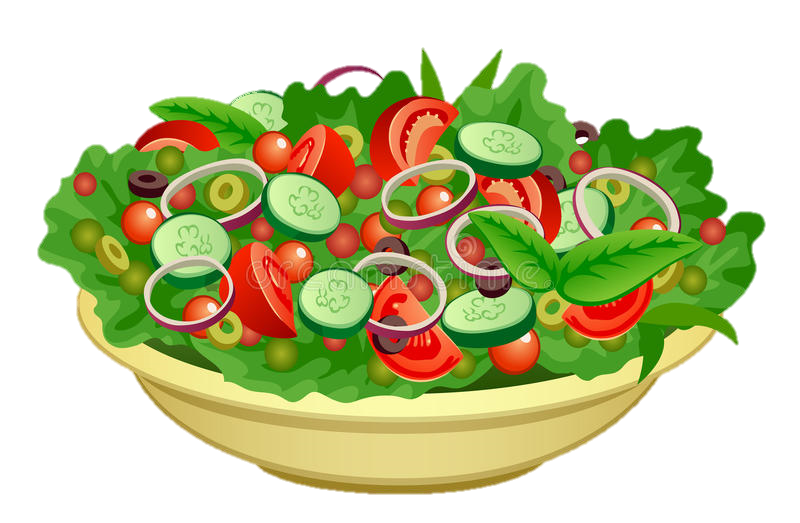 I
I
I
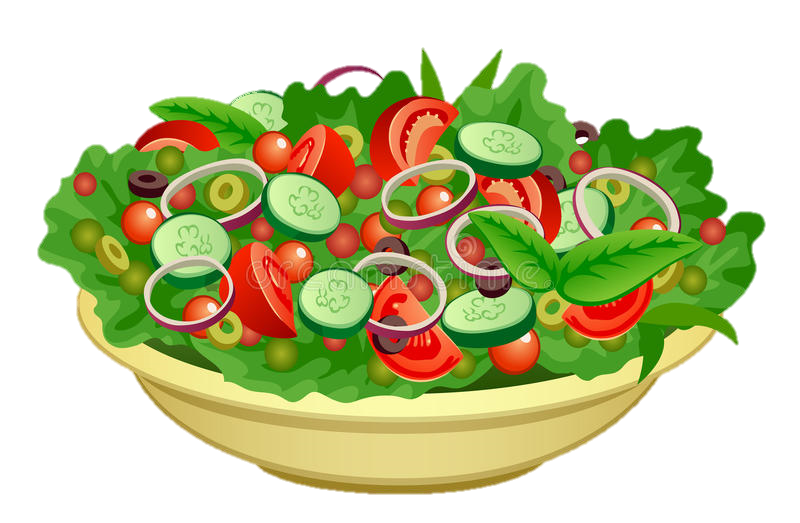 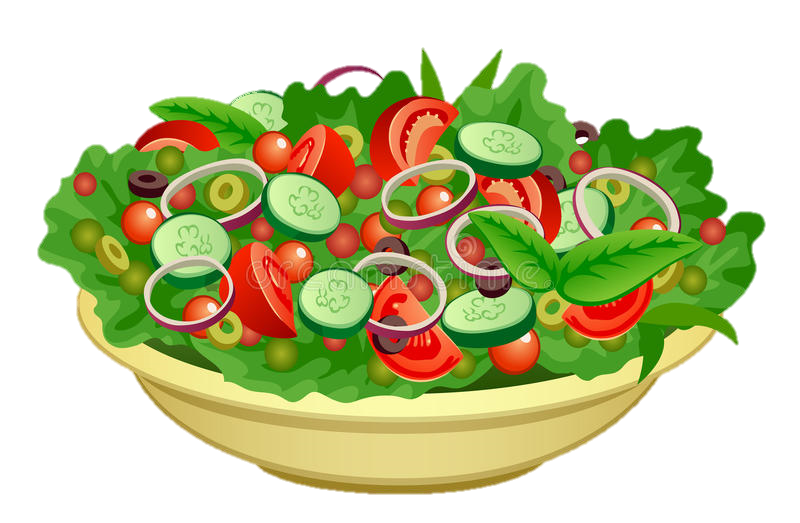 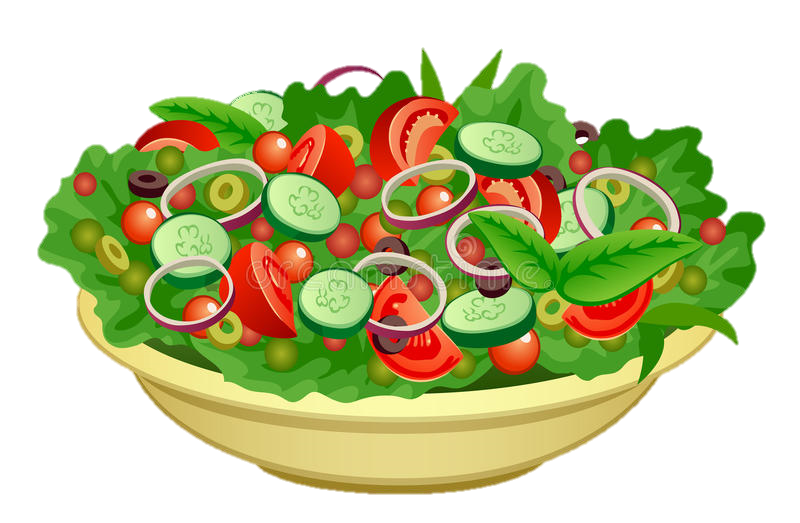 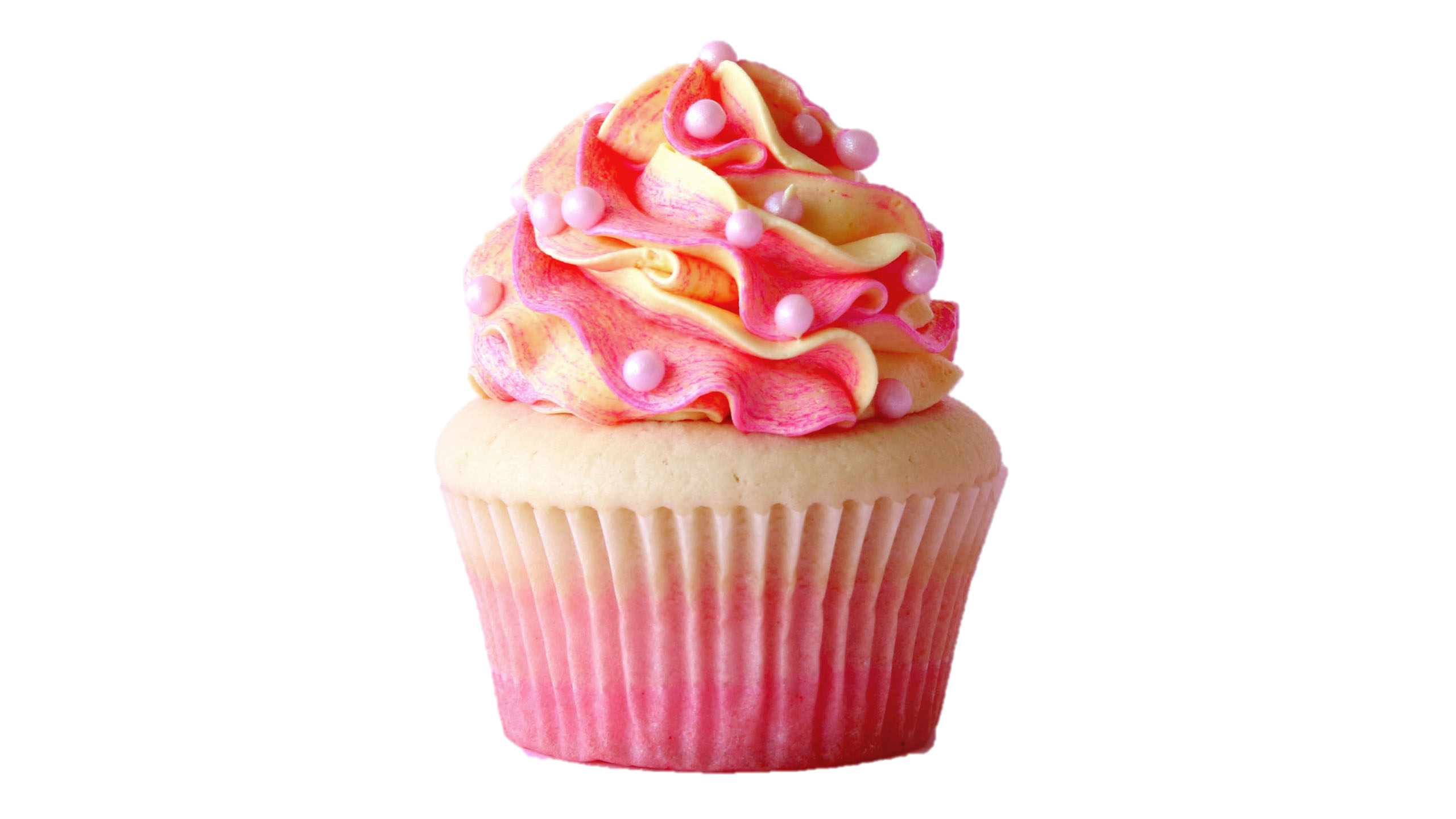 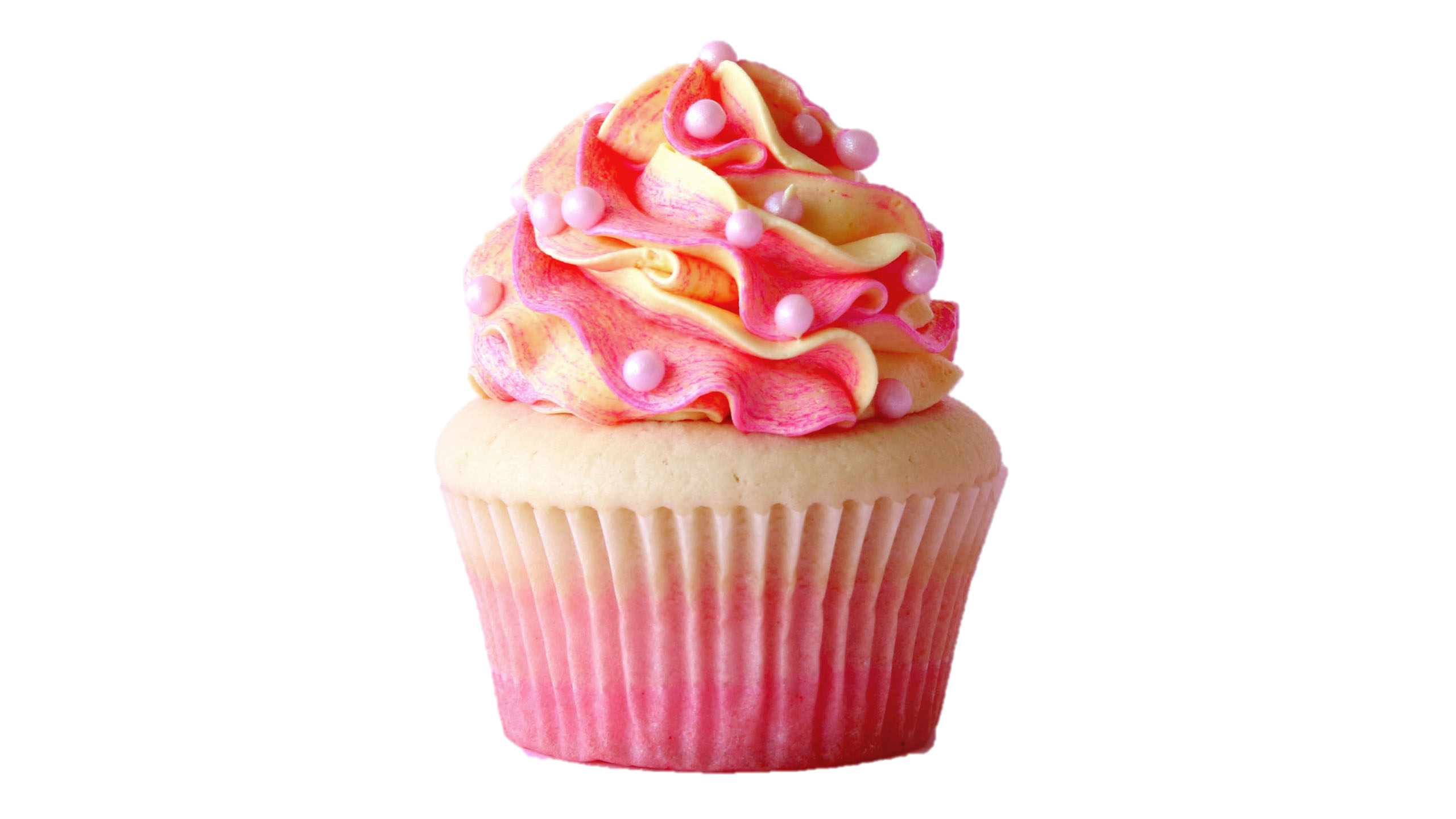 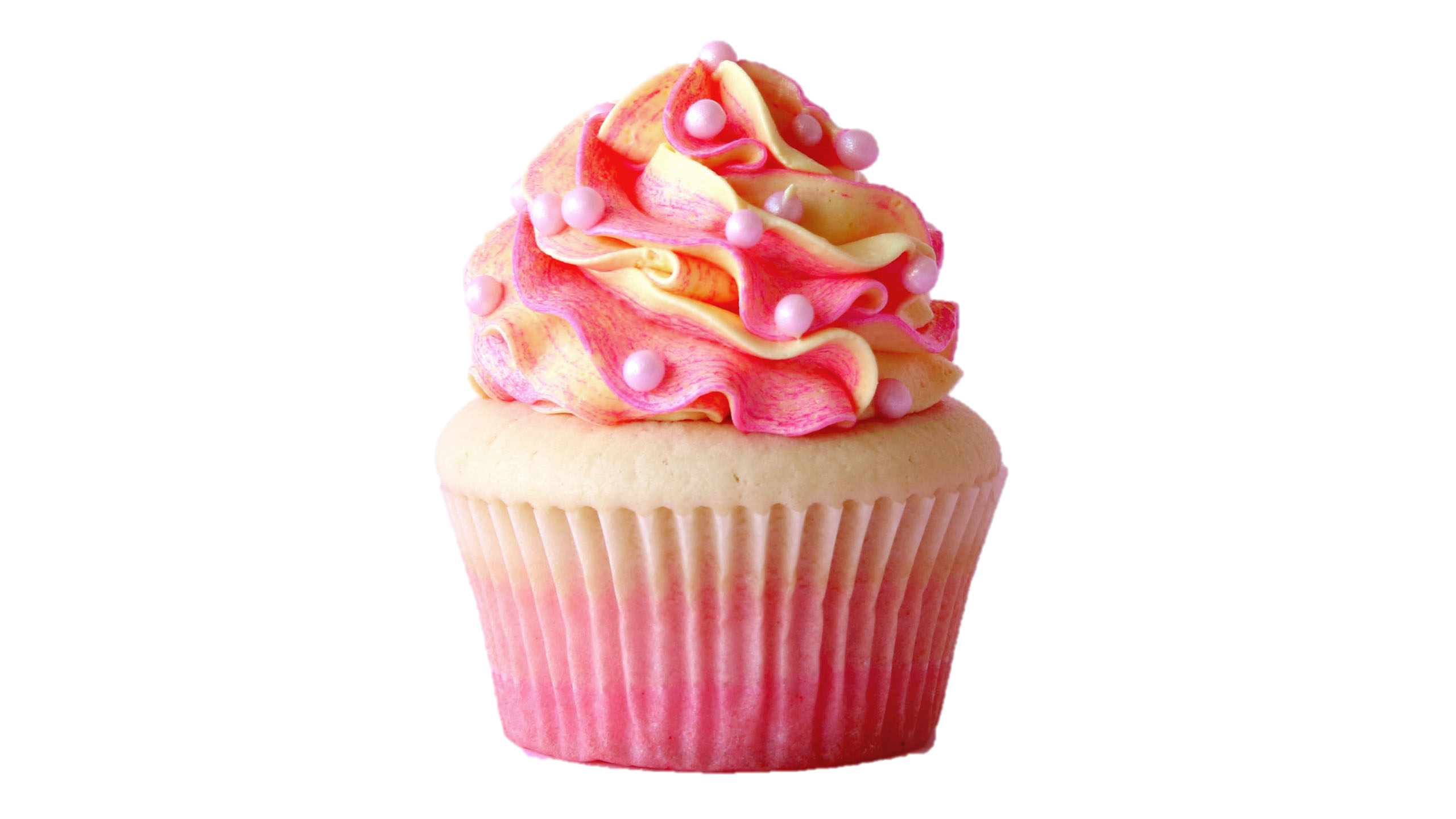 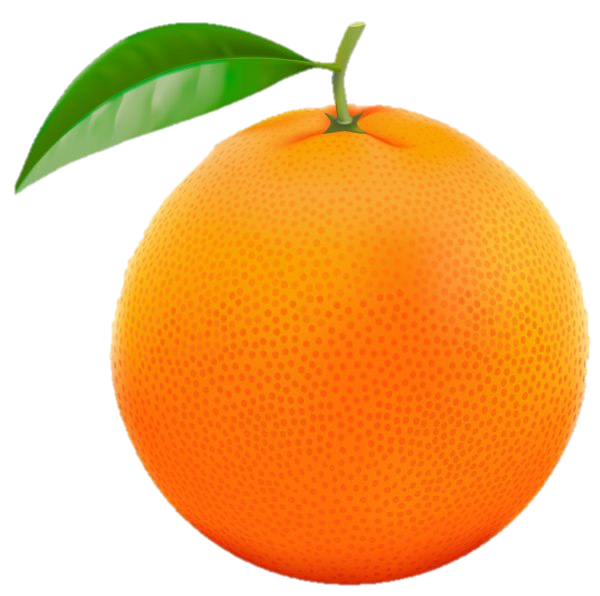 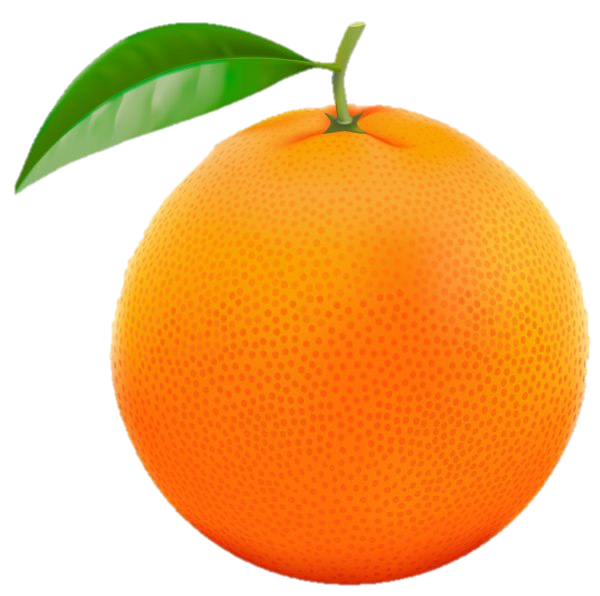 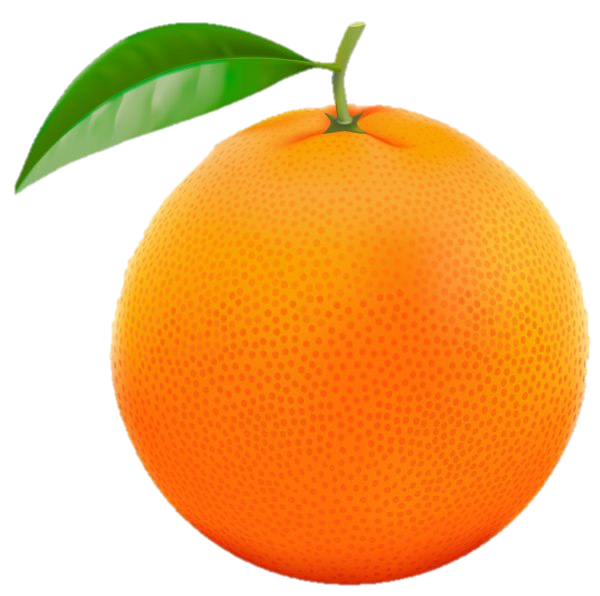 4
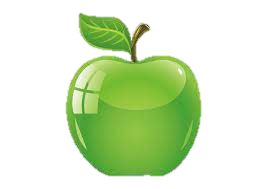 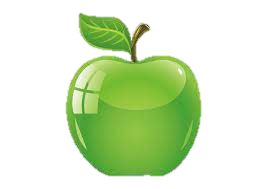 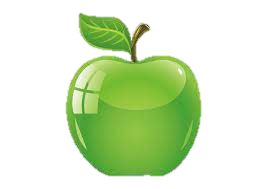 1
7
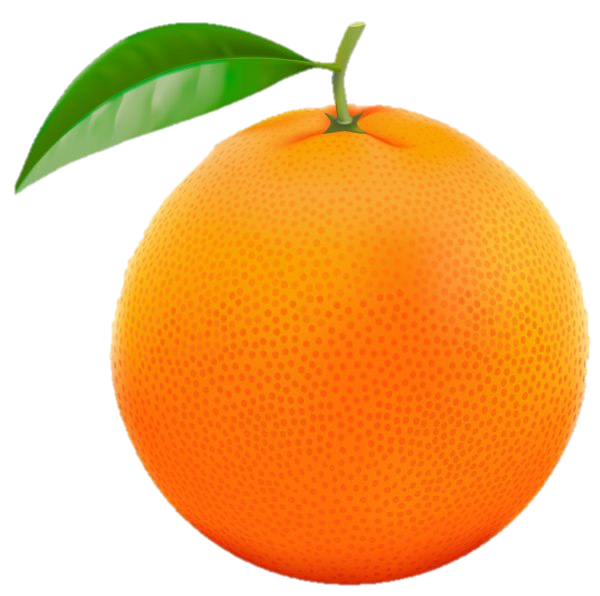 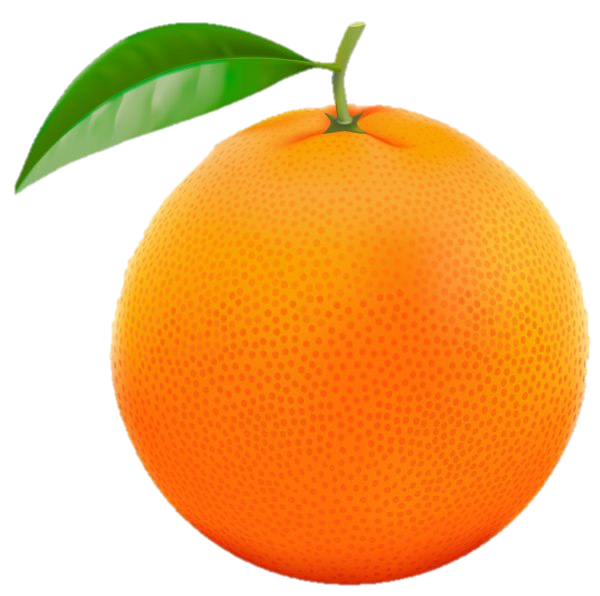 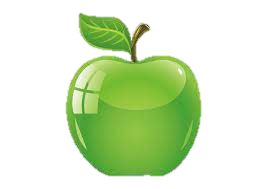 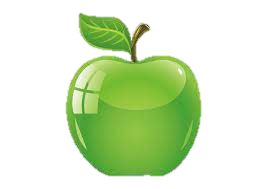 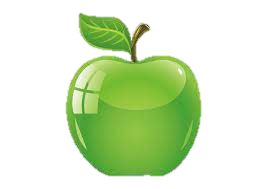 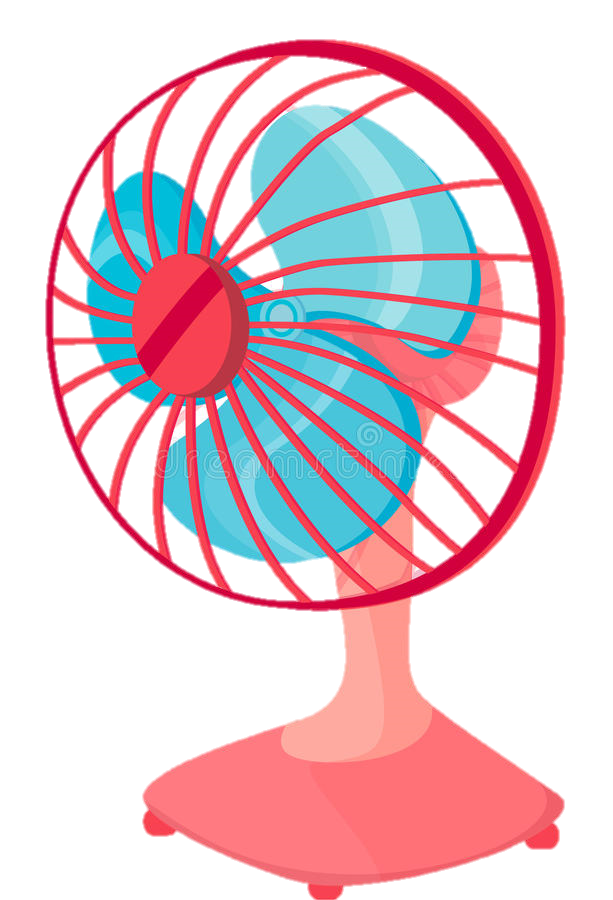 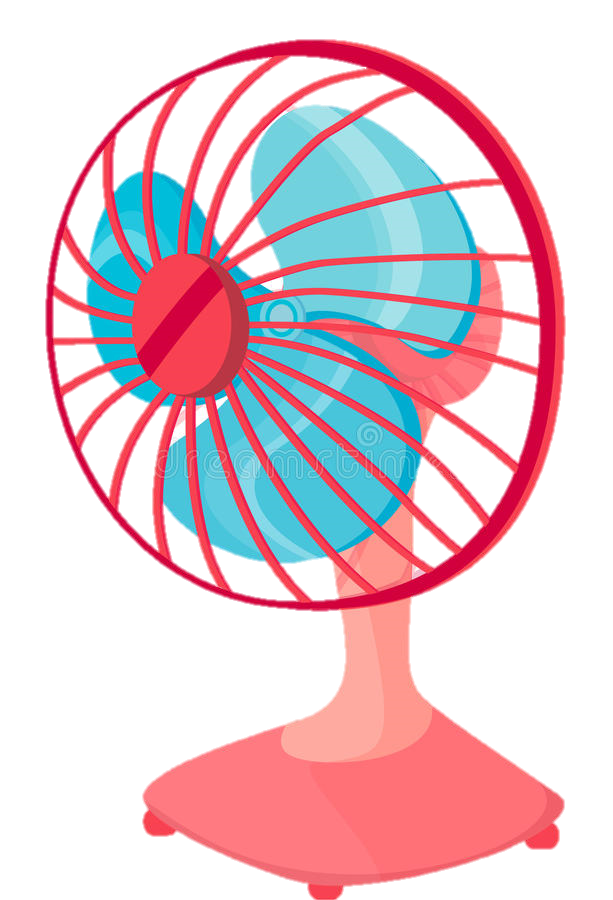 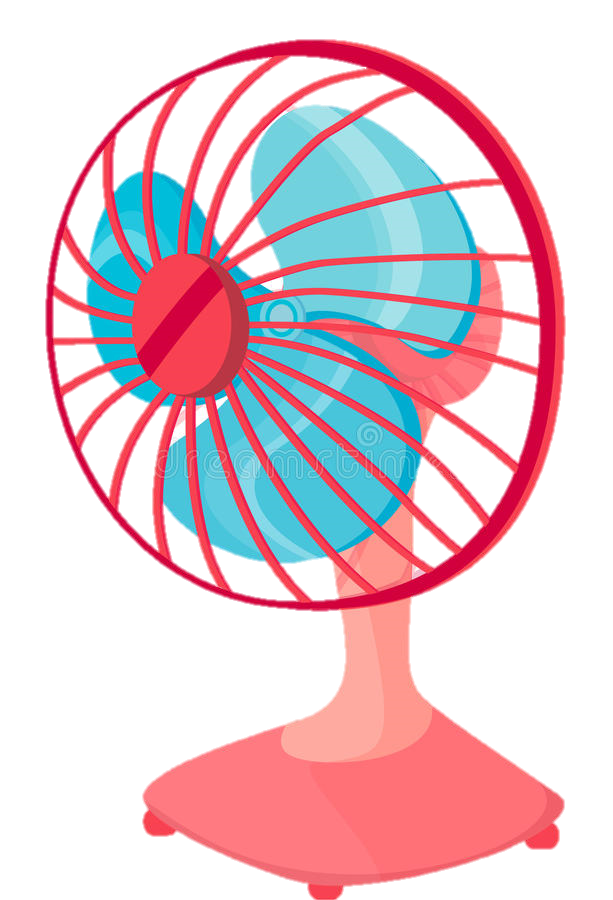 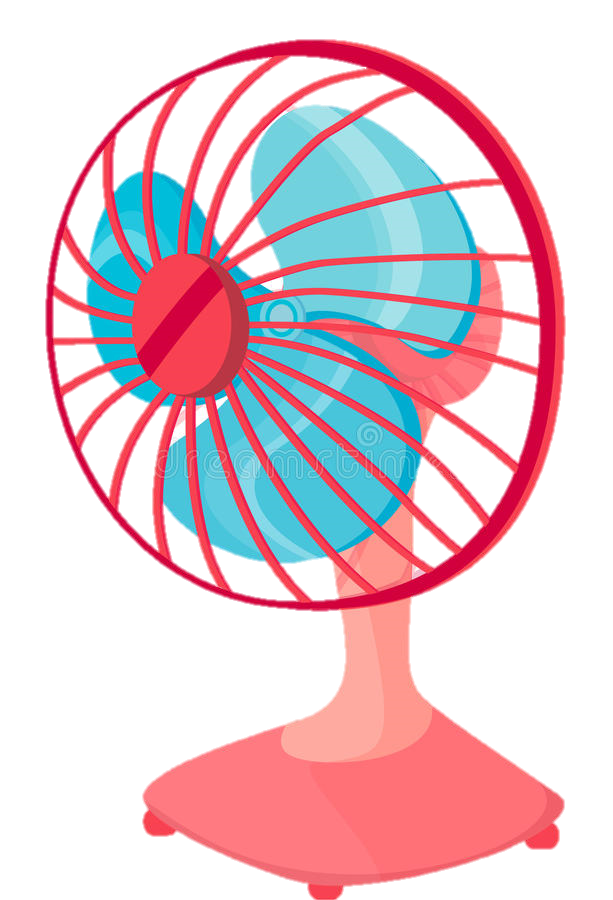 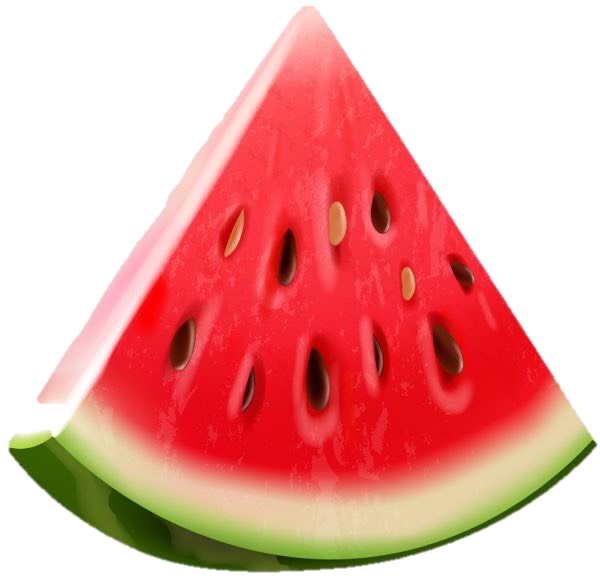 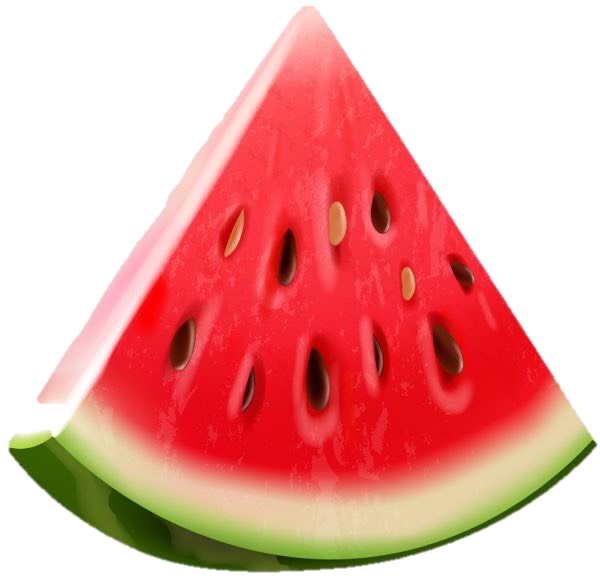 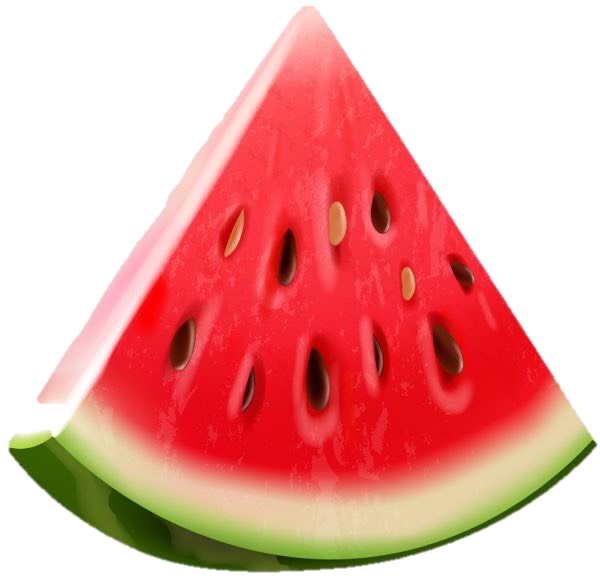 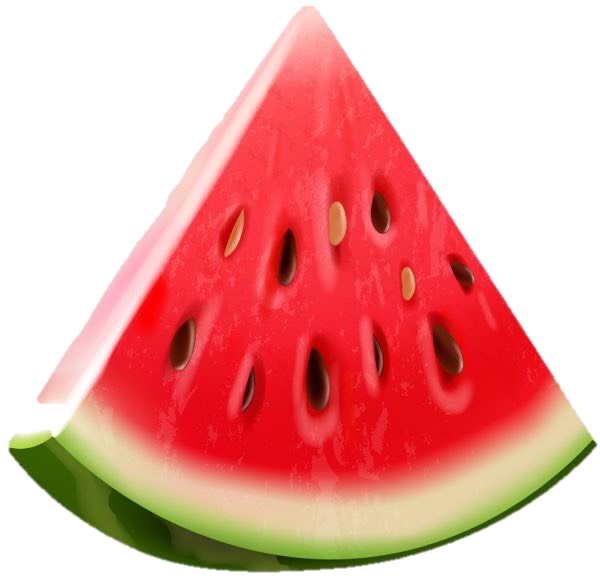 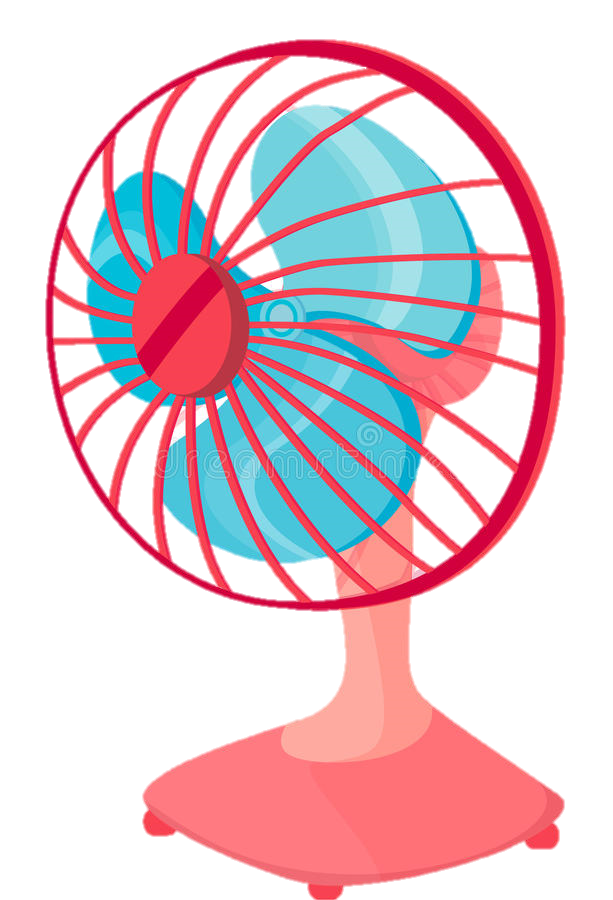 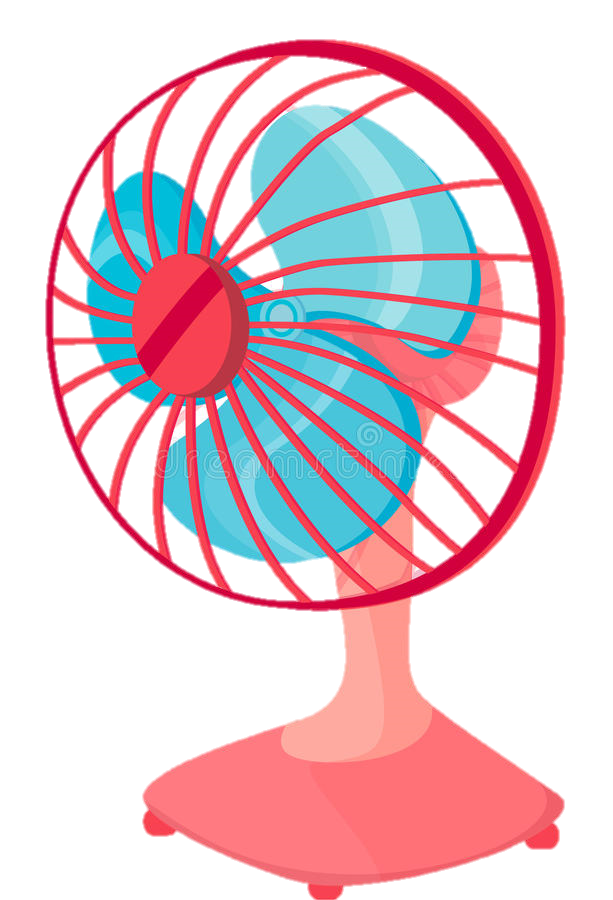 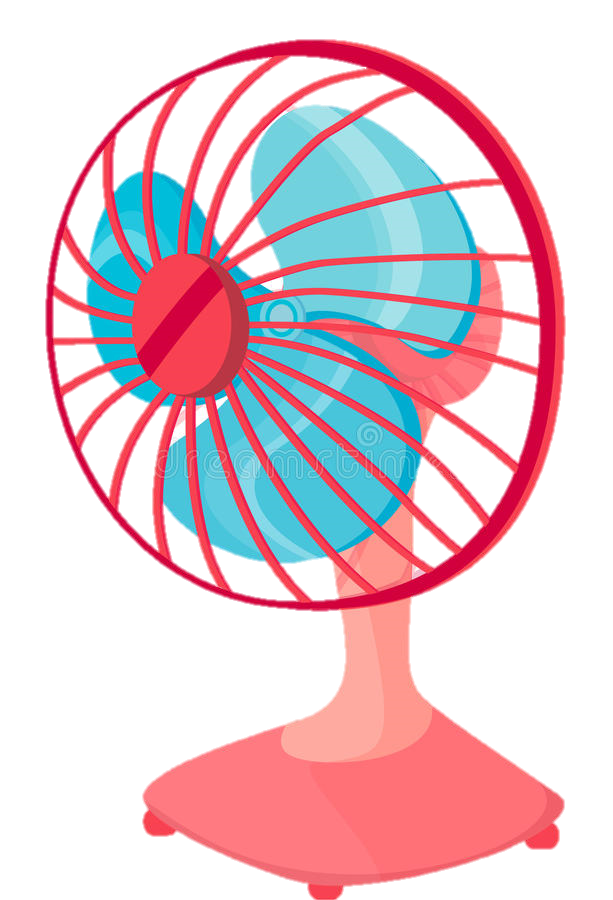 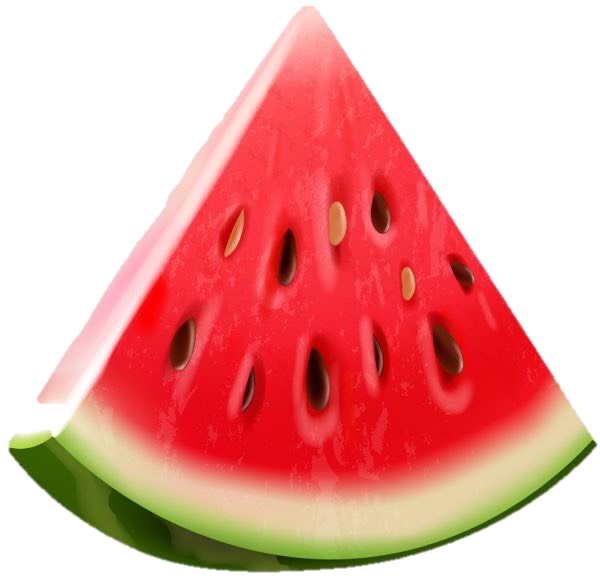 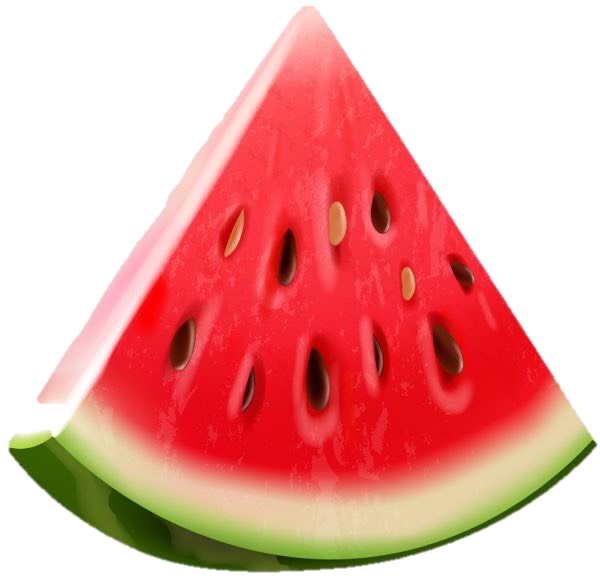 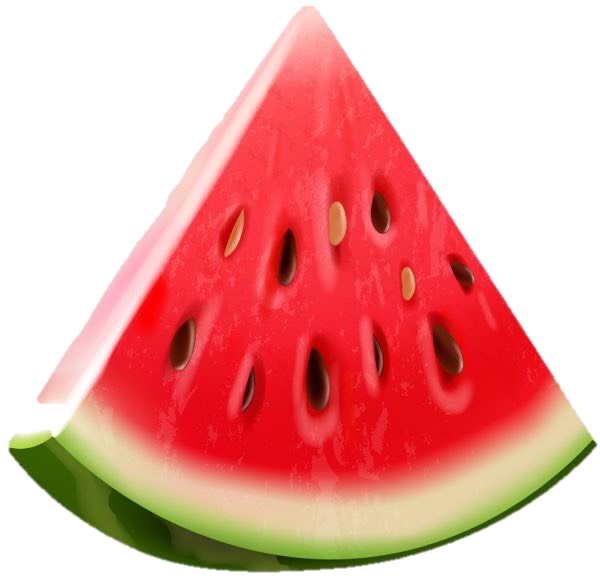 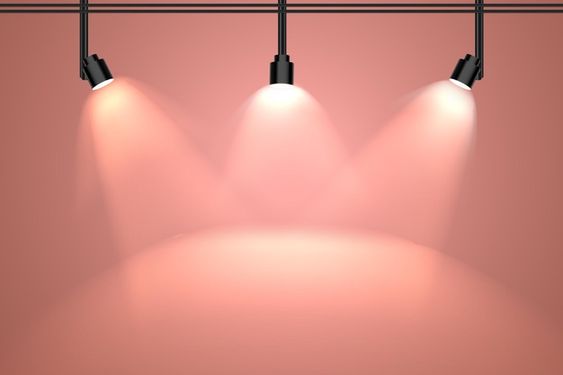 Trò chơi 3:
Tôi ở đâu???
Hết Giờ
START
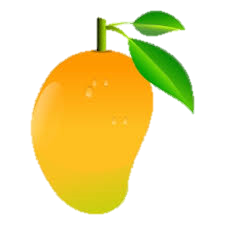 4
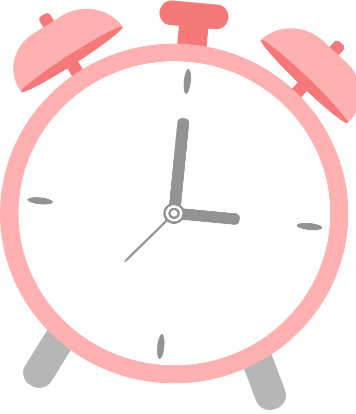 12
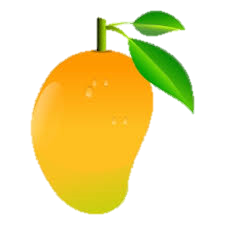 6
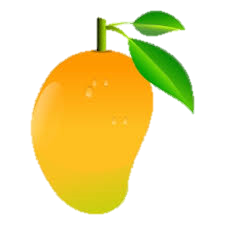 5
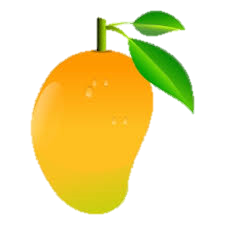 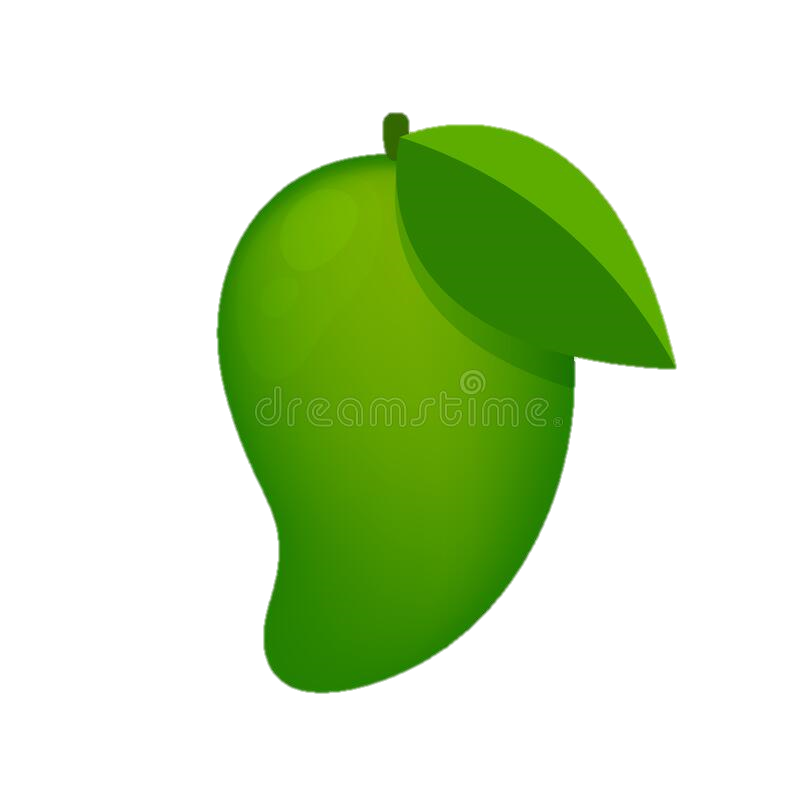 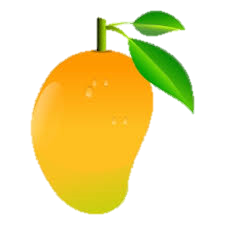 6
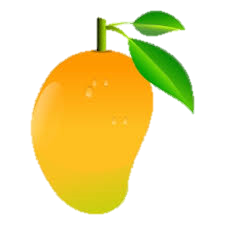 Hết Giờ
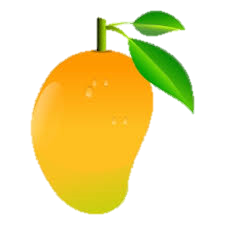 START
3
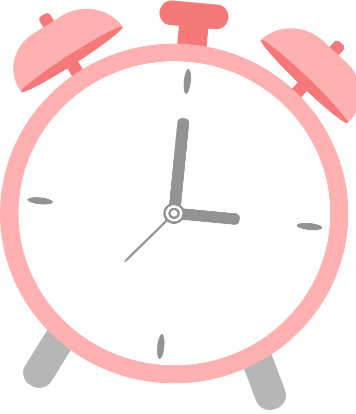 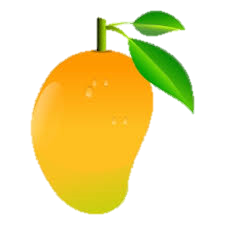 12
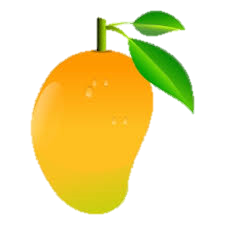 6
5
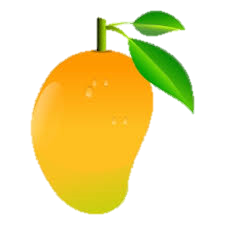 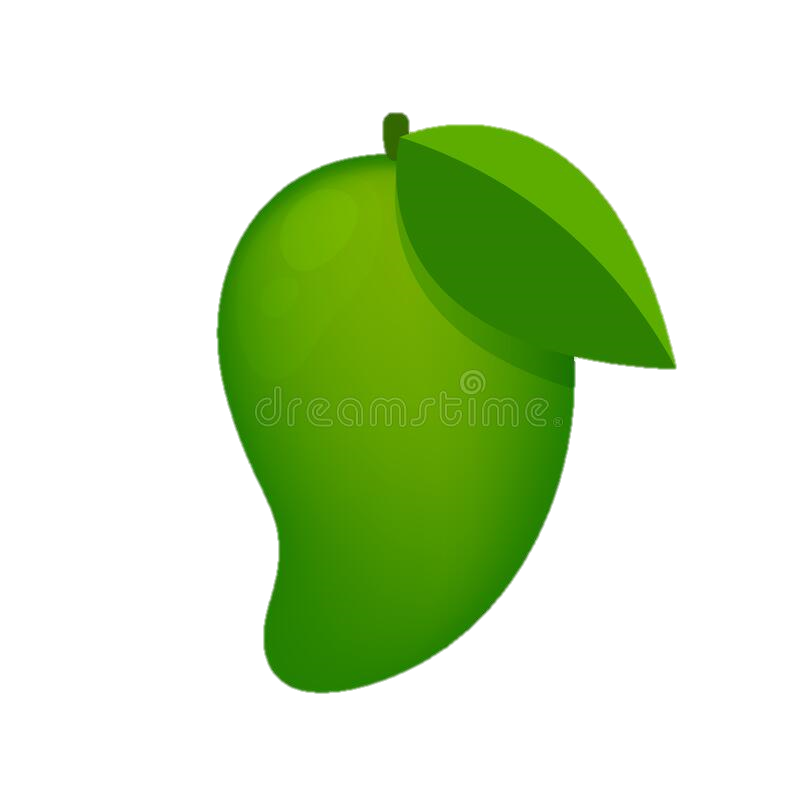 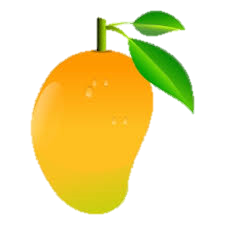 6
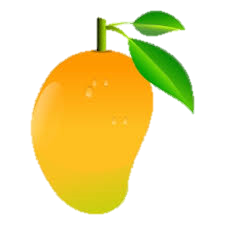 Hết Giờ
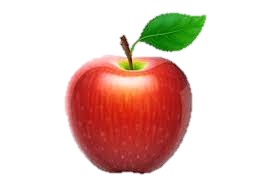 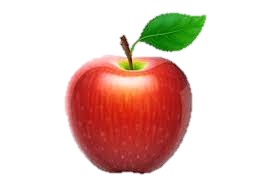 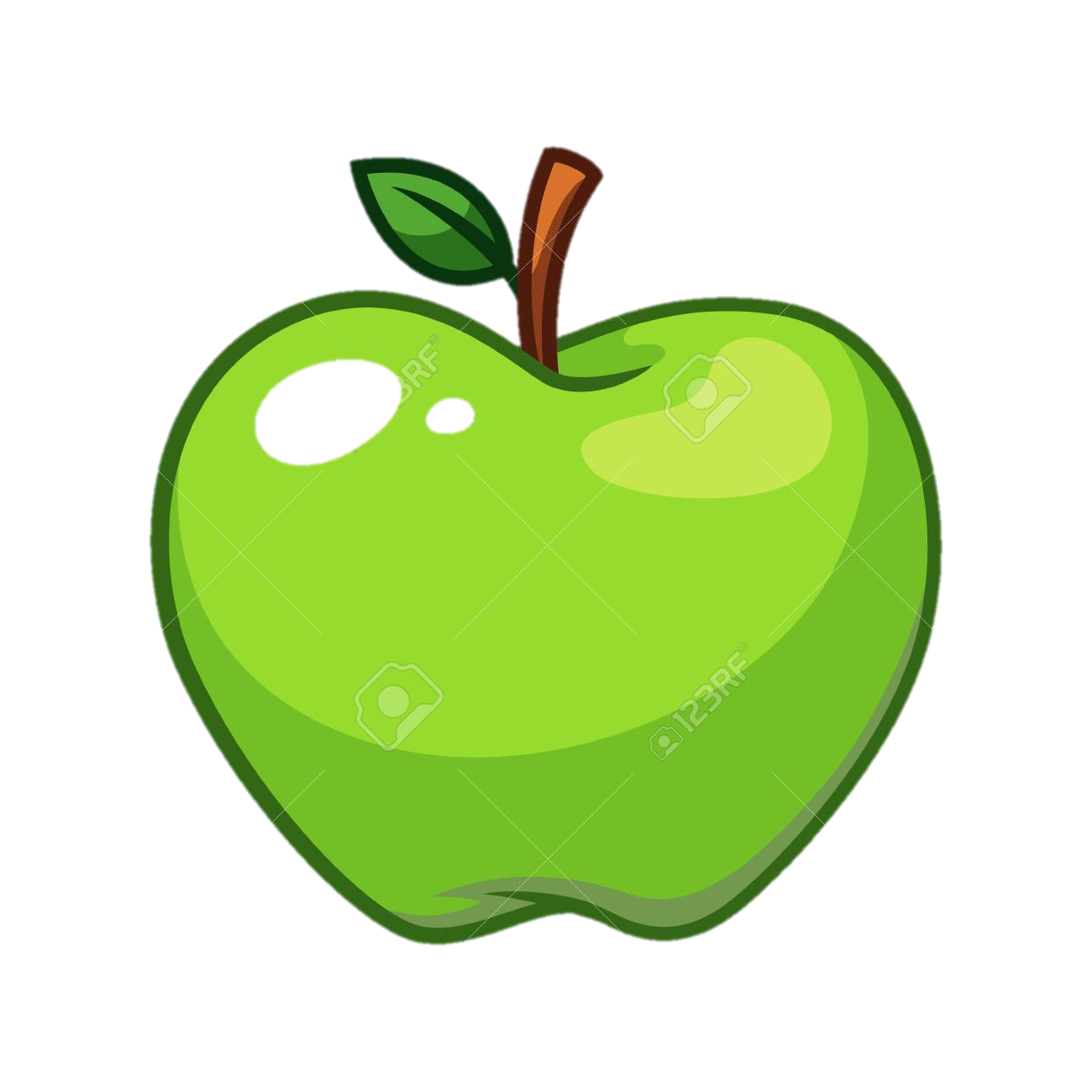 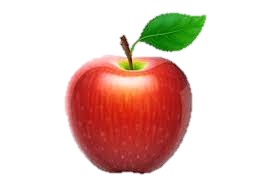 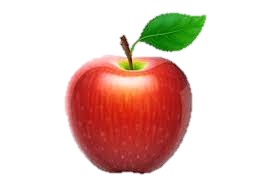 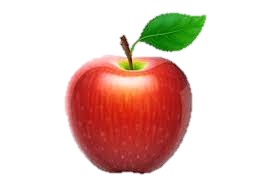 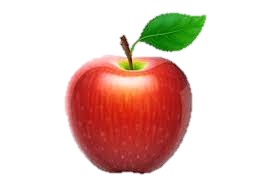 START
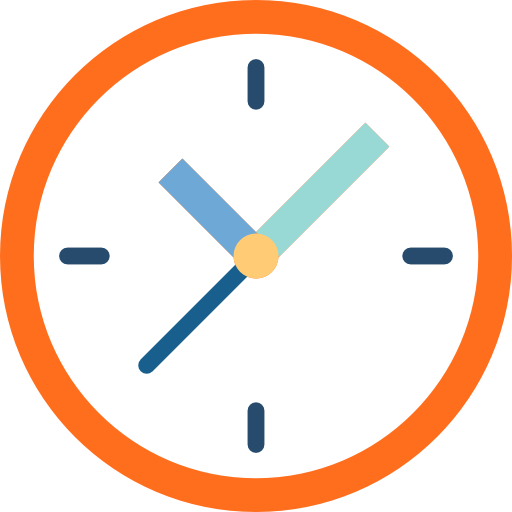 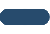 2
6
5
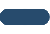 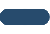 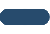 Hết Giờ
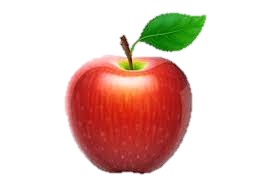 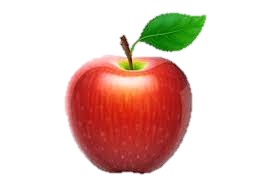 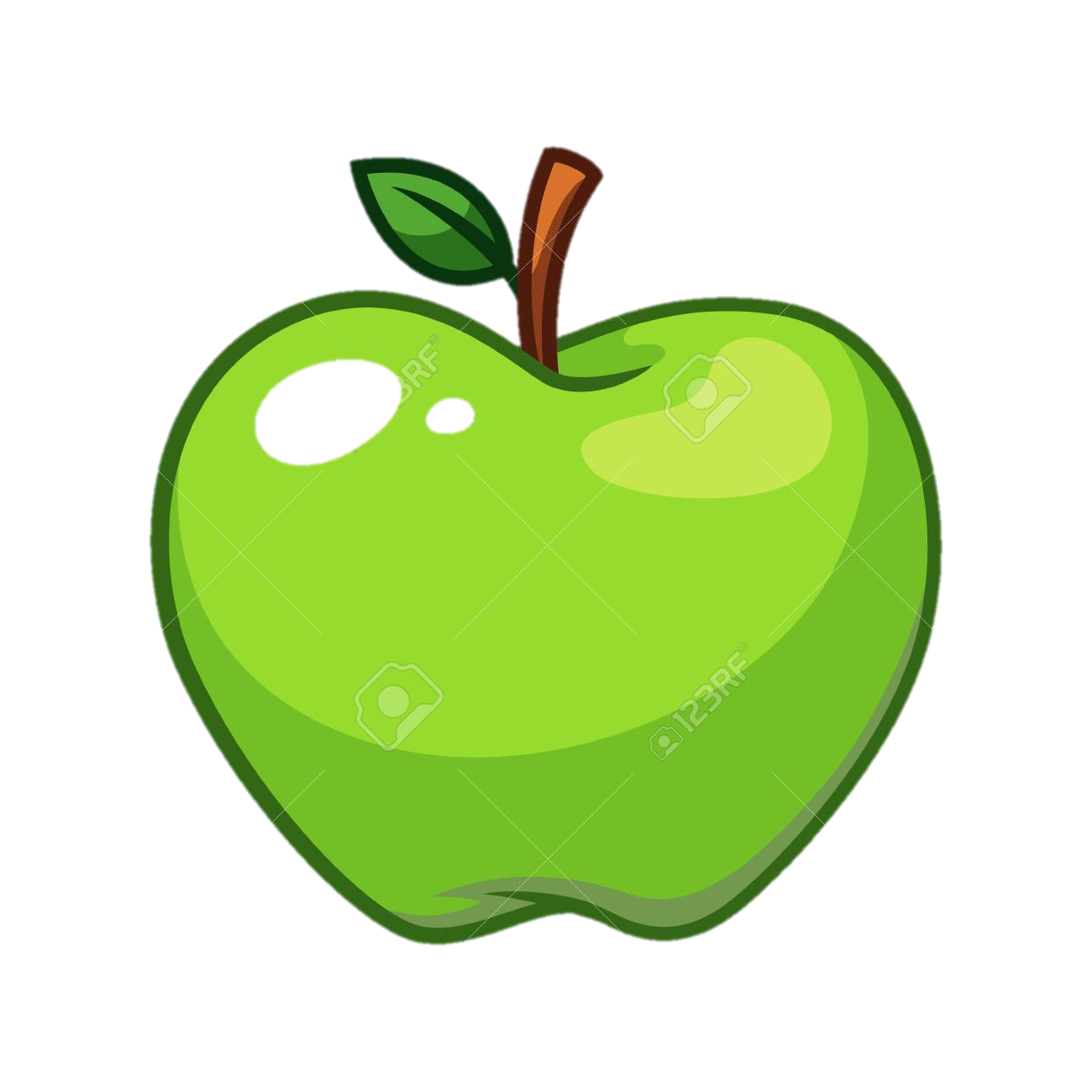 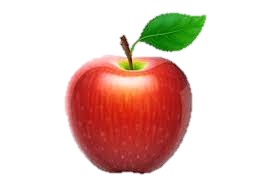 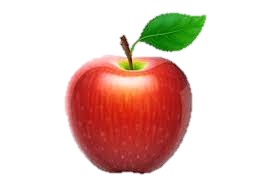 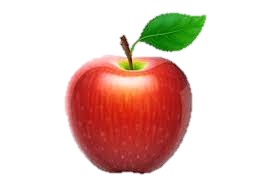 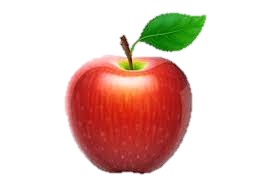 START
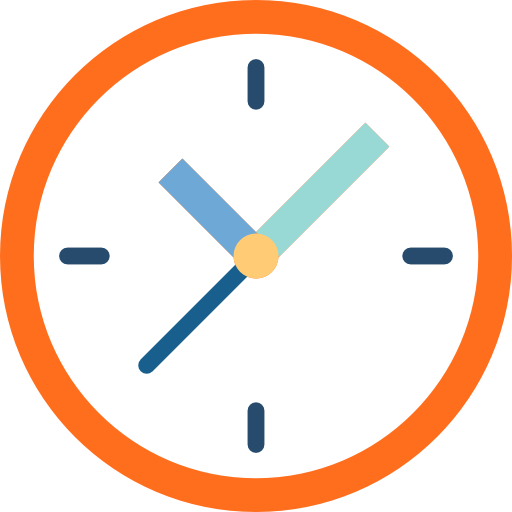 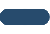 2
6
5
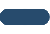 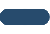 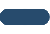 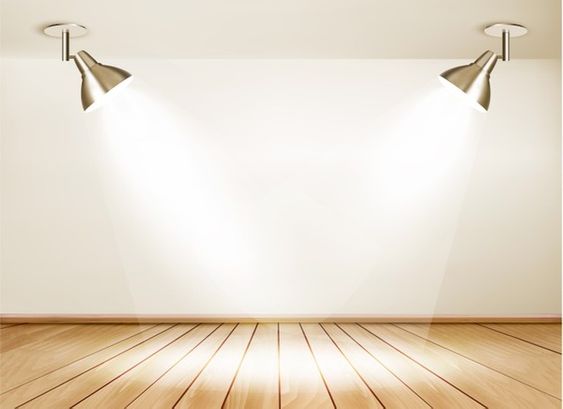 Xin chào và hẹn gặp lại các con !